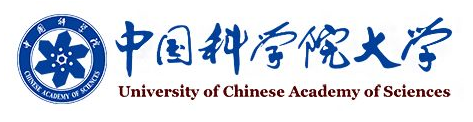 Latest results from the LHCb experiment
钱文斌 
中国科学院大学
2025/03/23

第四届强子和重味物理理论与实验联合研讨会
1
国科大 钱文斌
2025/03/23
1
Outline of the talk
Introduction

Recent results on spectroscopy studies

Recent results on CP violation studies (detailed discussion see Yanxi’s talk)

Prospects and conclusion
国科大 钱文斌
2025/03/23
2
The LHCb detector (Run 1+2)
2008 JINST 3 S08005
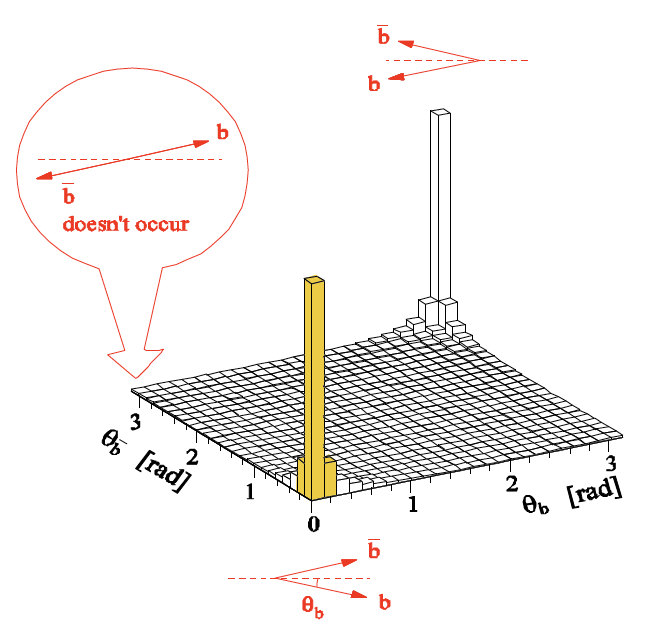 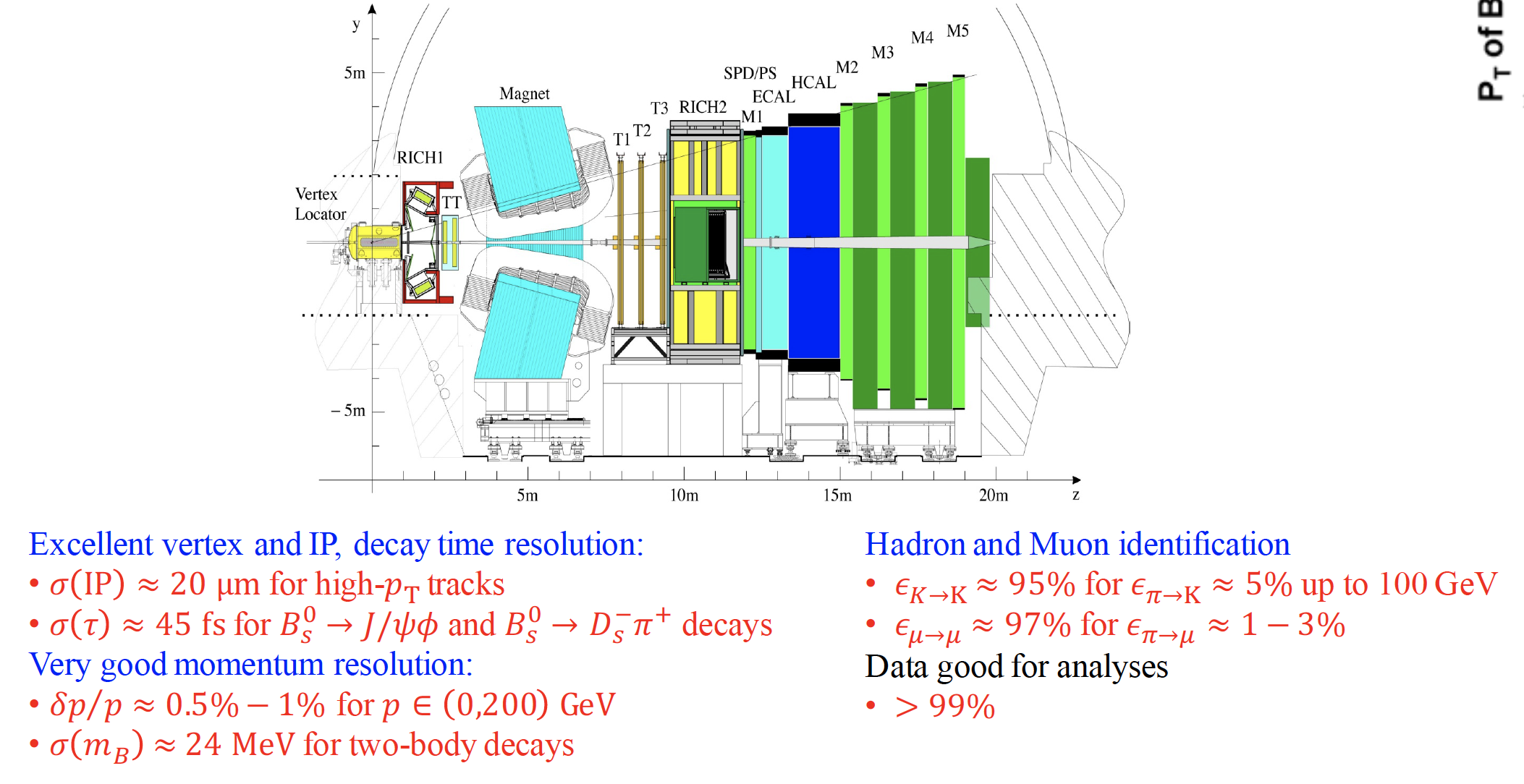 Designed for CP violation and heavy flavor studies
国科大 钱文斌
2025/03/23
3
The LHCb status
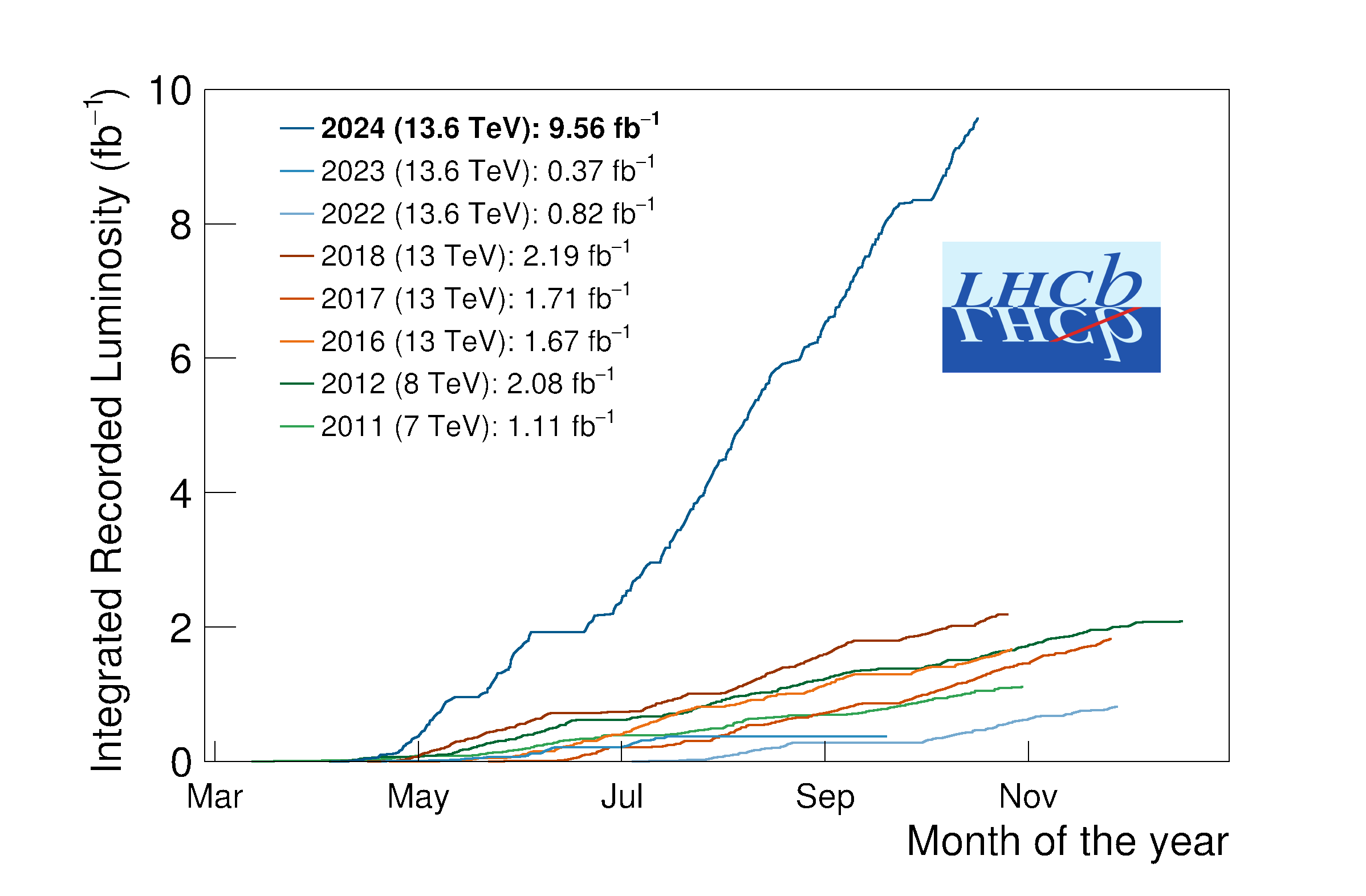 Run 1: 
2011 (7 TeV): 1 fb-1 
2012 (8 TeV): 2 fb-1
Run 2:
2015-2018 (13 TeV): 6 fb-1
Run 3:
2024 alone (13.6 TeV): 9.56 fb-1
国科大 钱文斌
2025/03/23
4
LHCb physics goals
SM model very successful; 
Still an effective theory, many unexplained phenomena; 
Most related to flavor and hadron physics
Understanding QCD at low energy
New Physics hunting
Properties of QCD confinement
Structures of hadrons
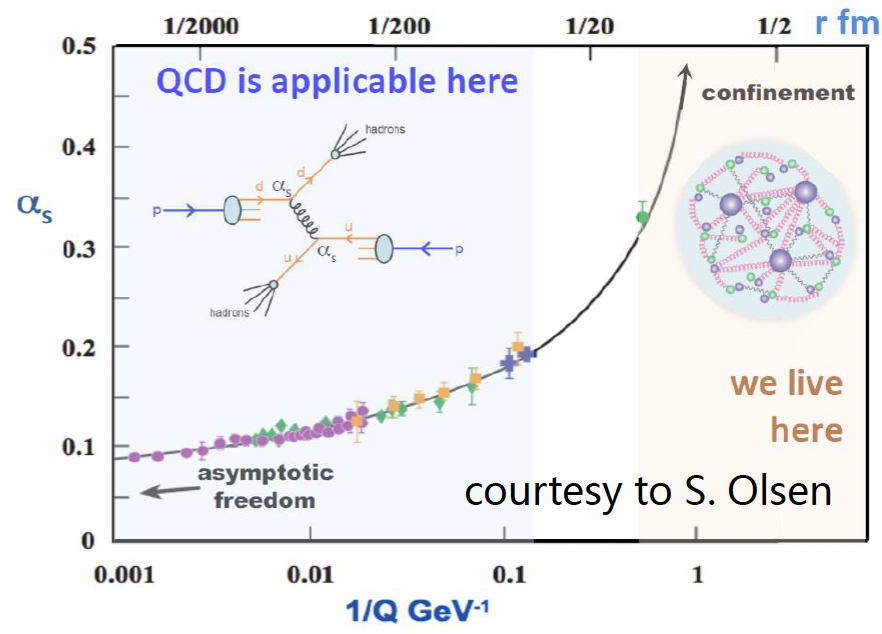 Matter and antimatter asymmetry observed in the Universe
Origin of dark matter? New particles or new forces? Flavor hierarchy
Non-perturbative!
国科大 钱文斌
2025/03/23
5
Outline of the talk
Introduction

Recent results on spectroscopy studies

Recent results on CP violation studies (detailed discussion see Yanxi’s talk)

Prospects and conclusion
国科大 钱文斌
2025/03/23
6
Particle zoo 2.0
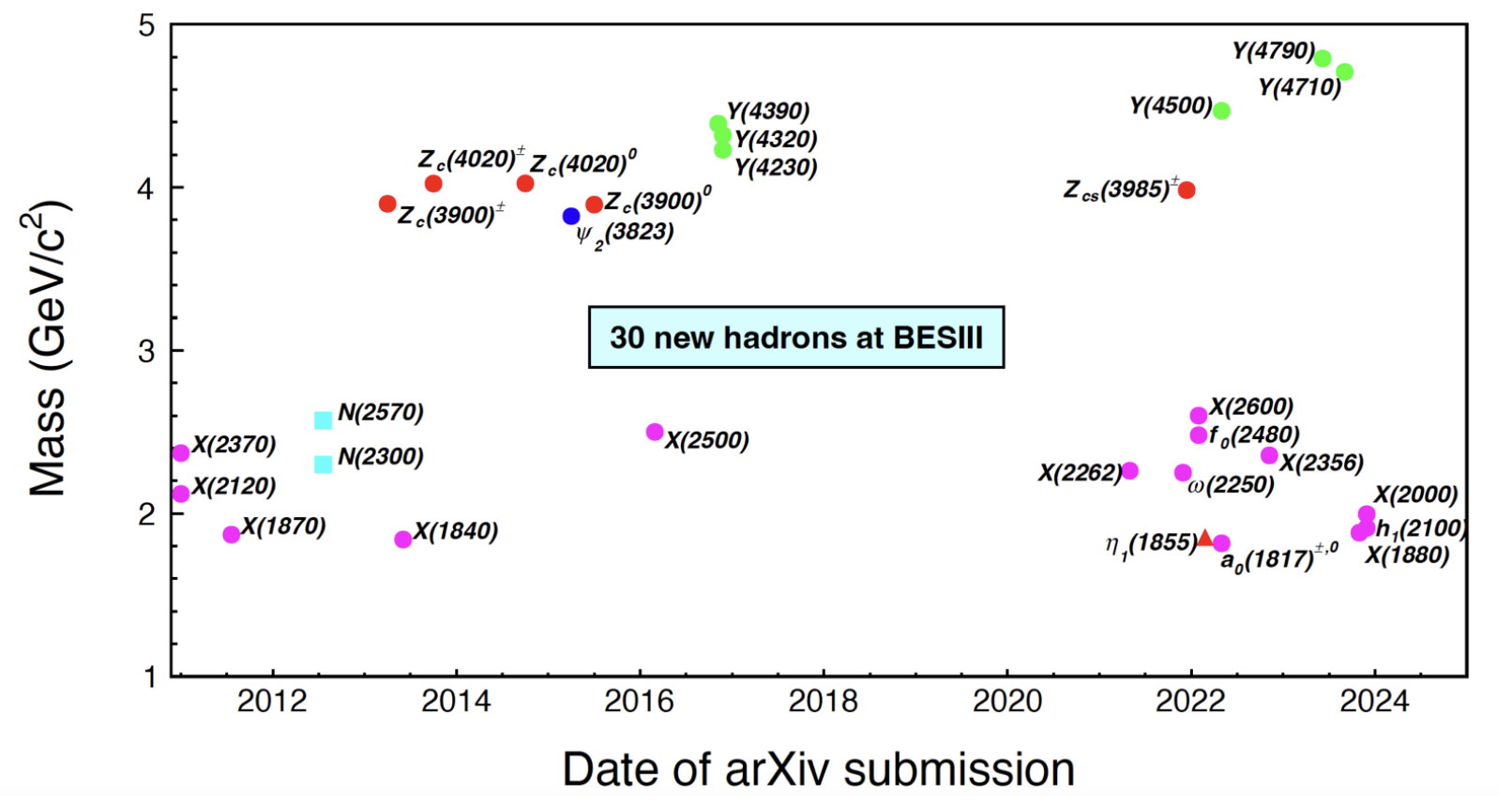 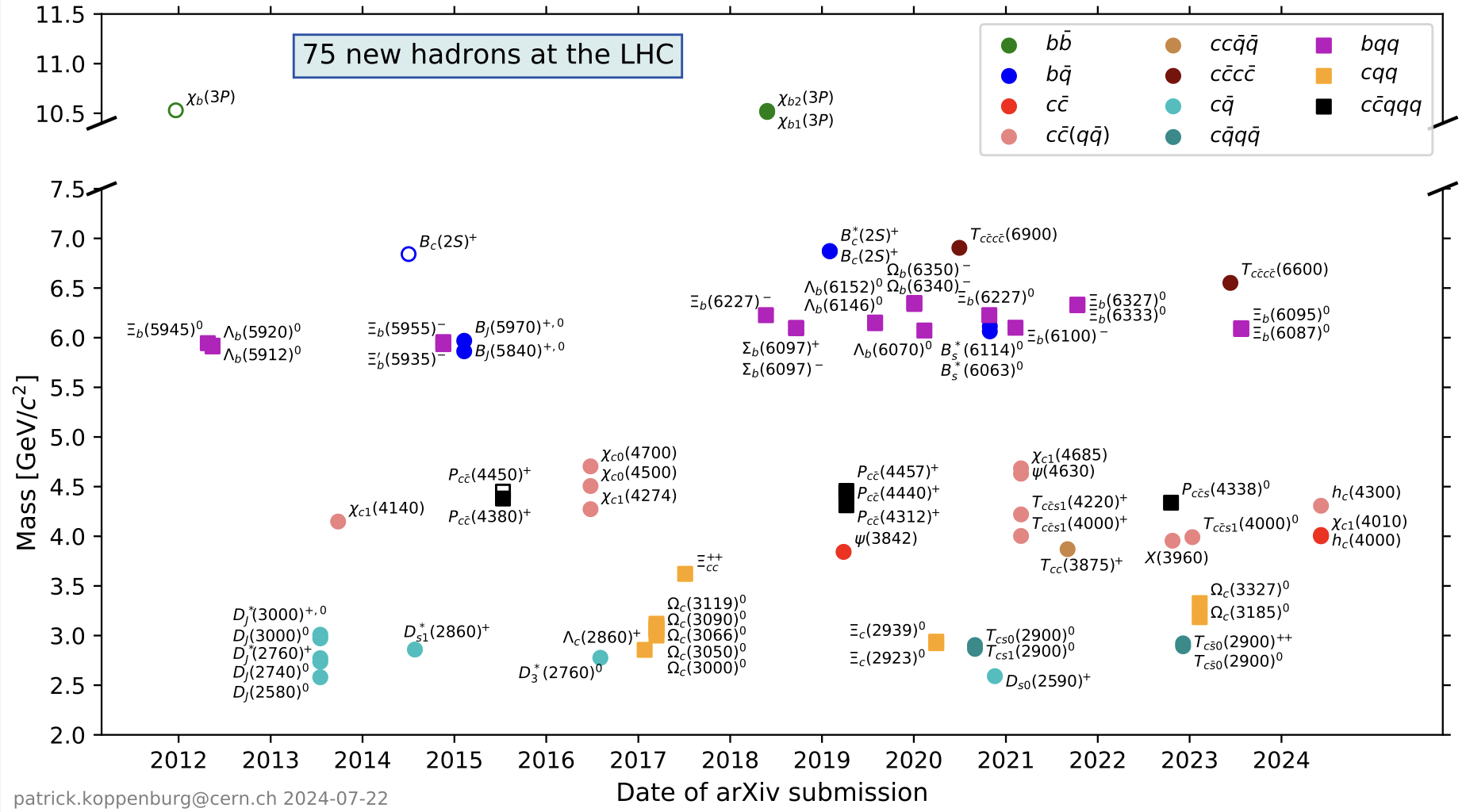 75 new hadrons
30 new hadrons
LHC (mainly LHCb)
BESIII
+ 17 new hadrons from Belle (>35 from its start)
 > 20 new hadrons since 2022 (only selected ones are shown)
Many can not be explained by conventional quark model
More than 140 new hadrons
国科大 钱文斌
2025/03/23
7
A history of understanding
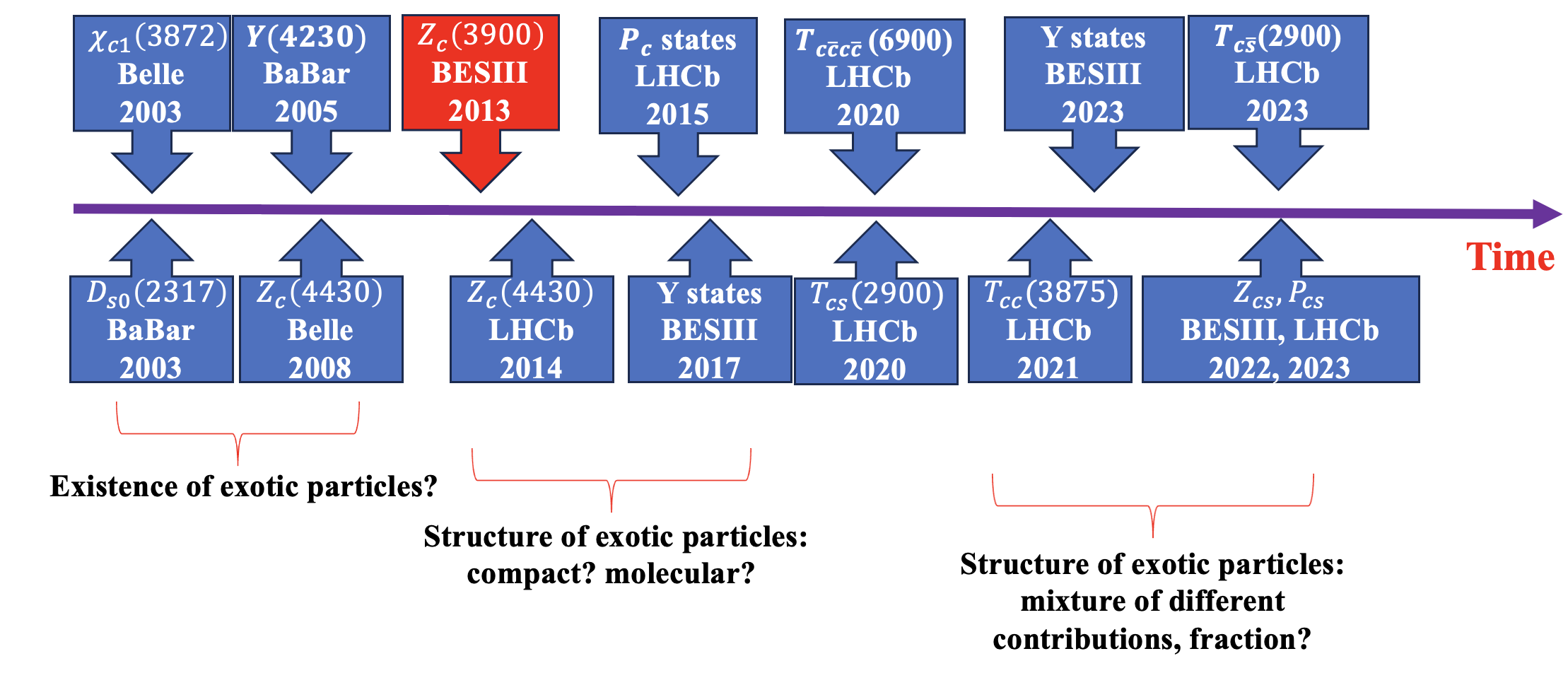 More states
Better understanding
Unified model for all hadrons?
+                …
+
+
+
Particle X =
国科大 钱文斌
2025/03/23
8
Experimental inputs
+                …
+
+
+
Particle X =
Charm + charm + X
charmonium + X
Experimental tasks:
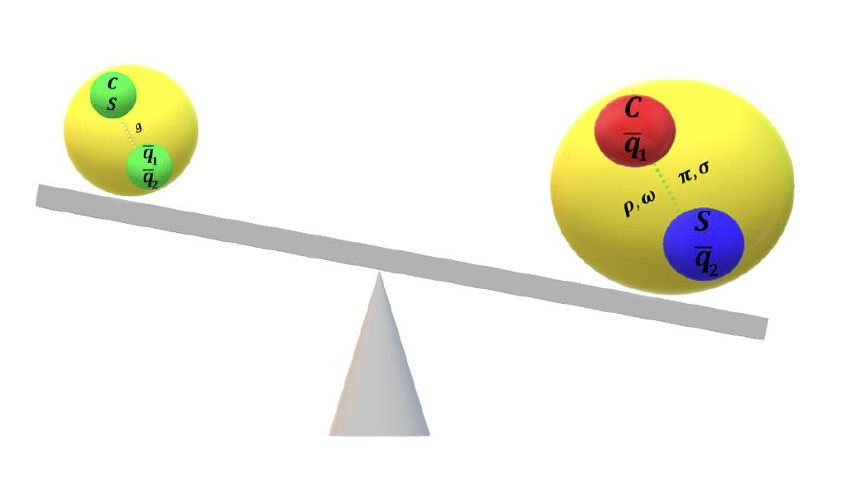 Discover more and understand them through production and decays
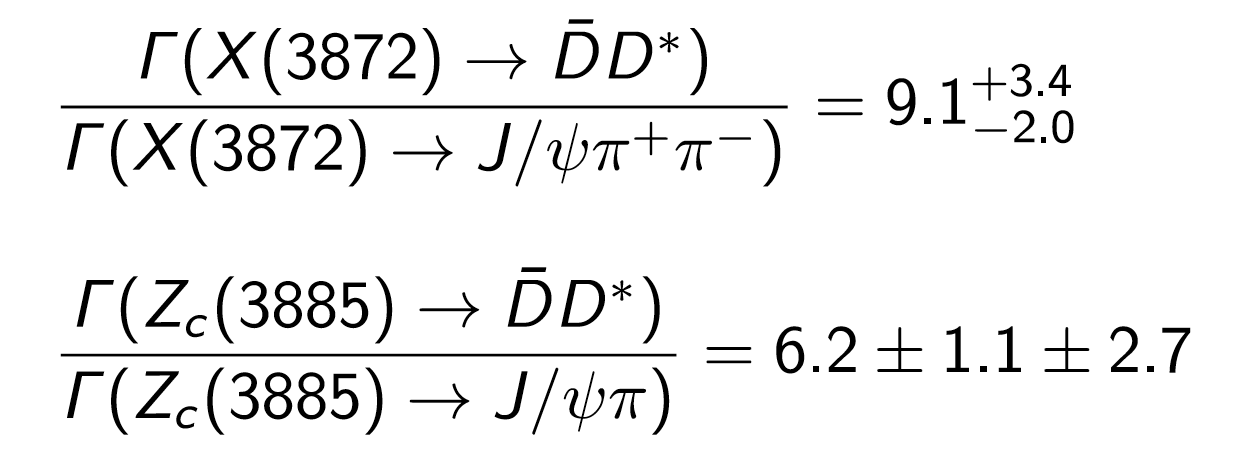 国科大 钱文斌
2025/03/23
9
Understanding charmonium(-like) states
PRL 133 (2024) 131902
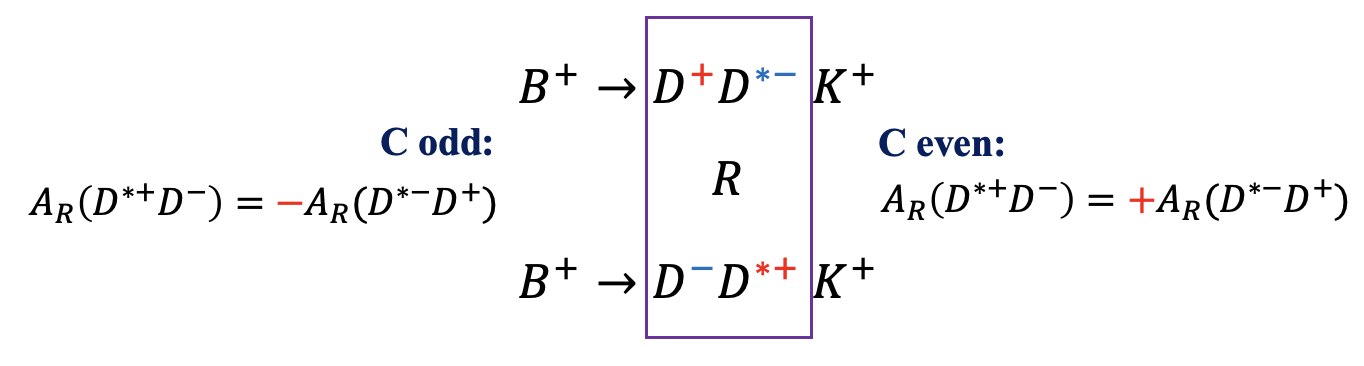 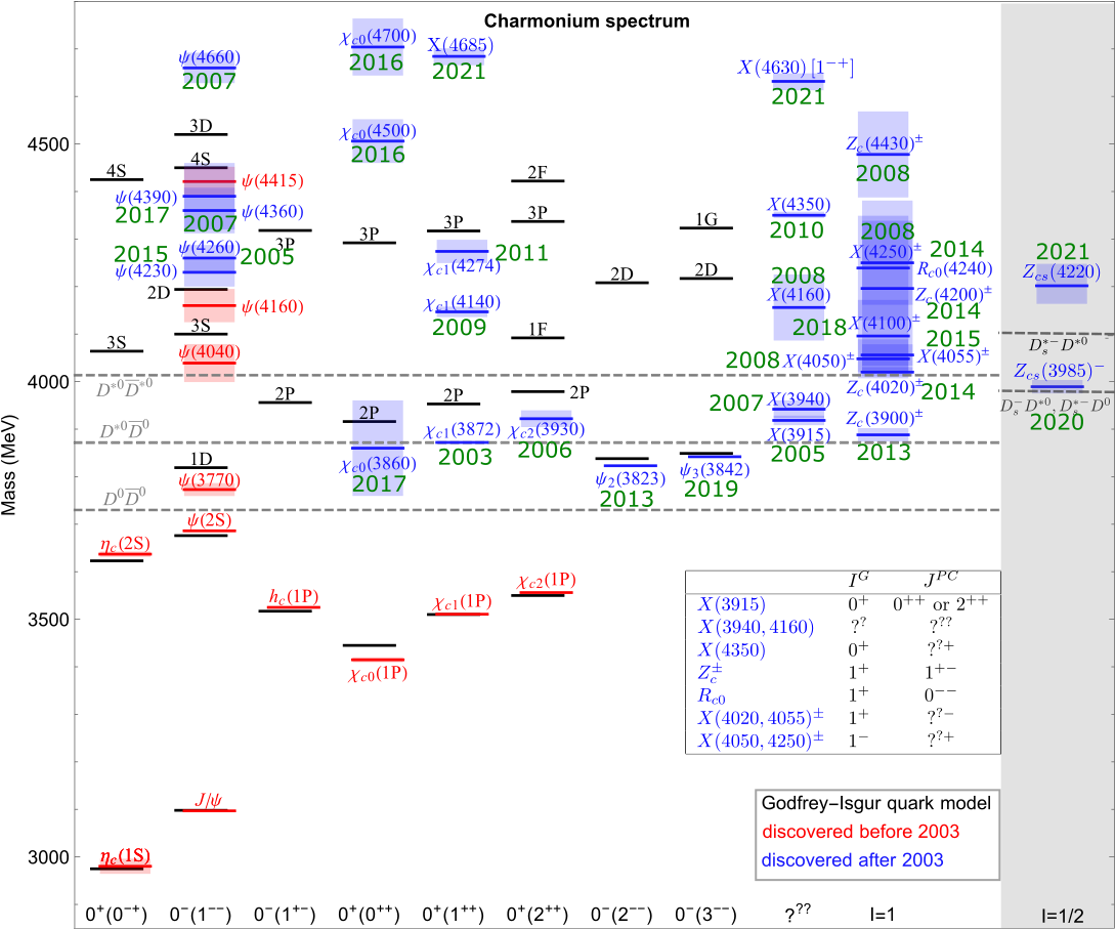 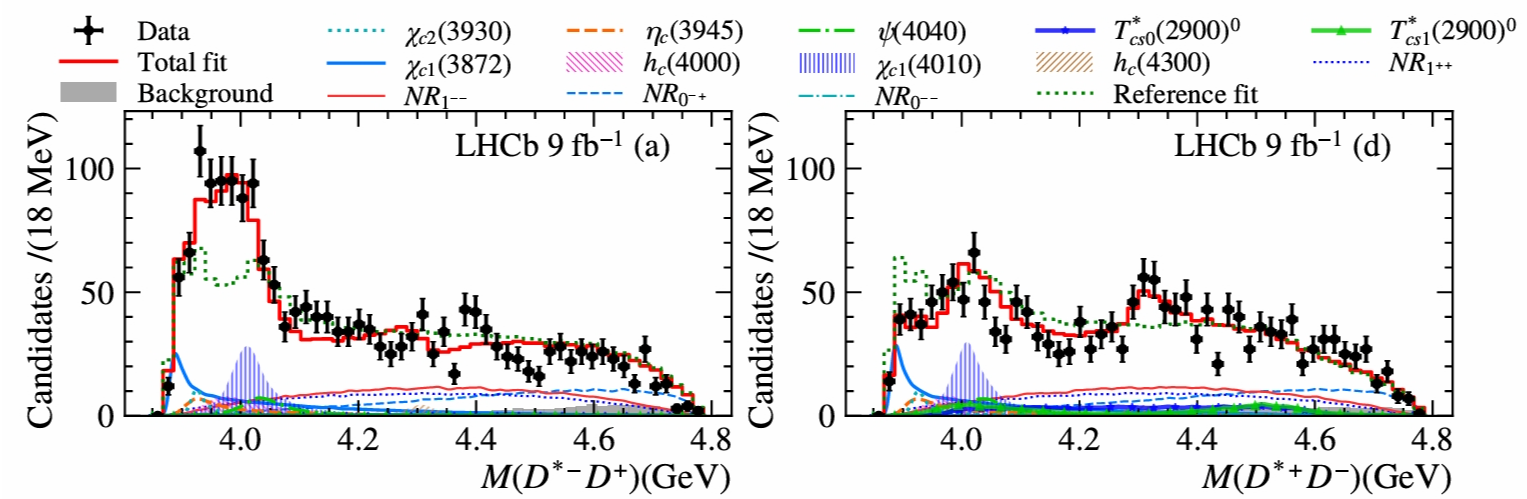 courtesy to F.K. Guo
Filling the missing ones or adding more complexity?
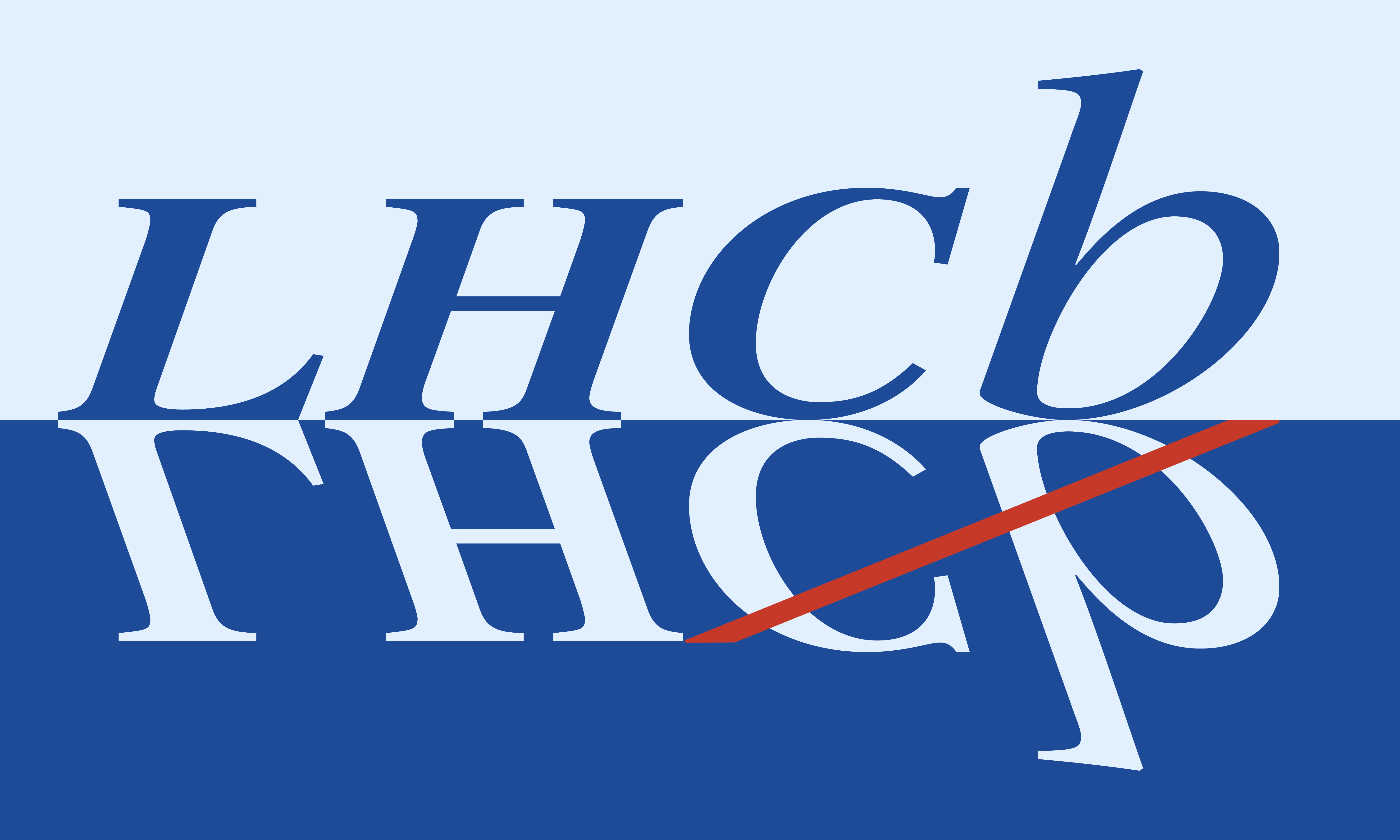 国科大 钱文斌
2025/03/23
10
Three new states
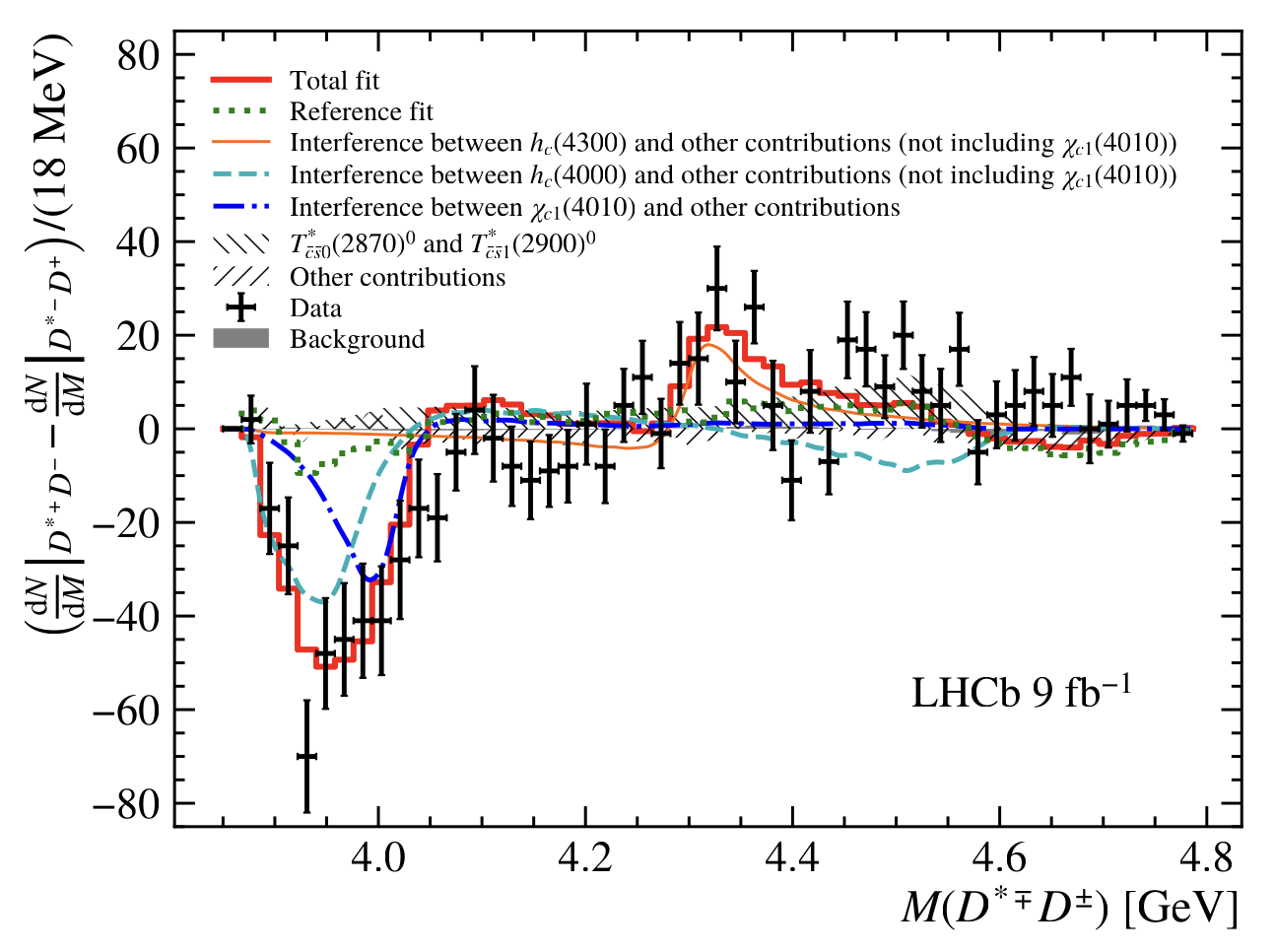 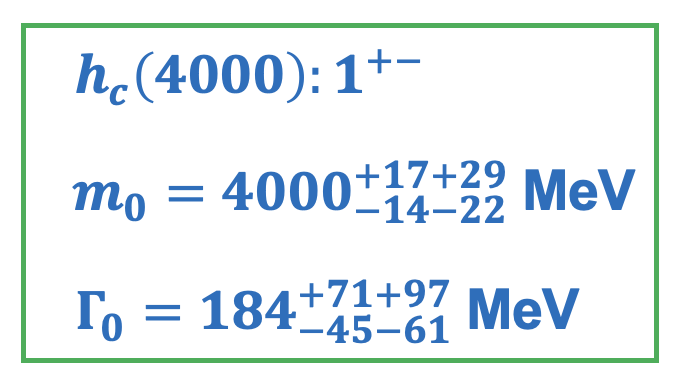 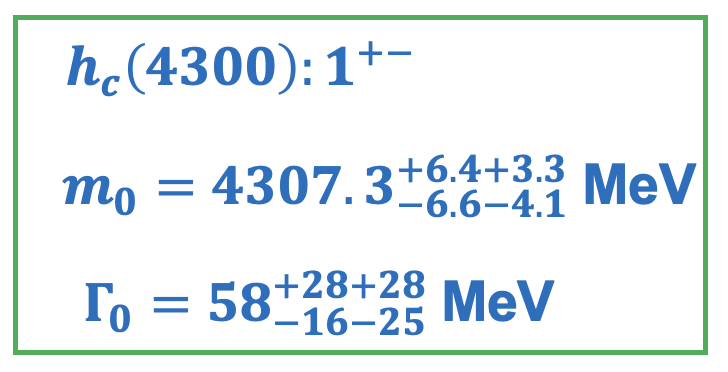 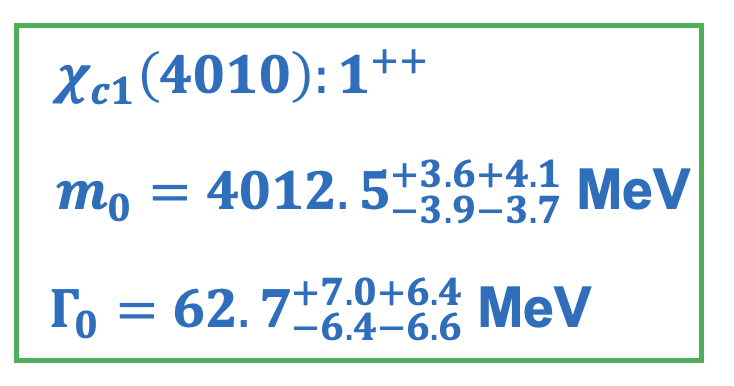 Nature still under debate
Only interference with same JP but different C party remains
国科大 钱文斌
2025/03/23
11
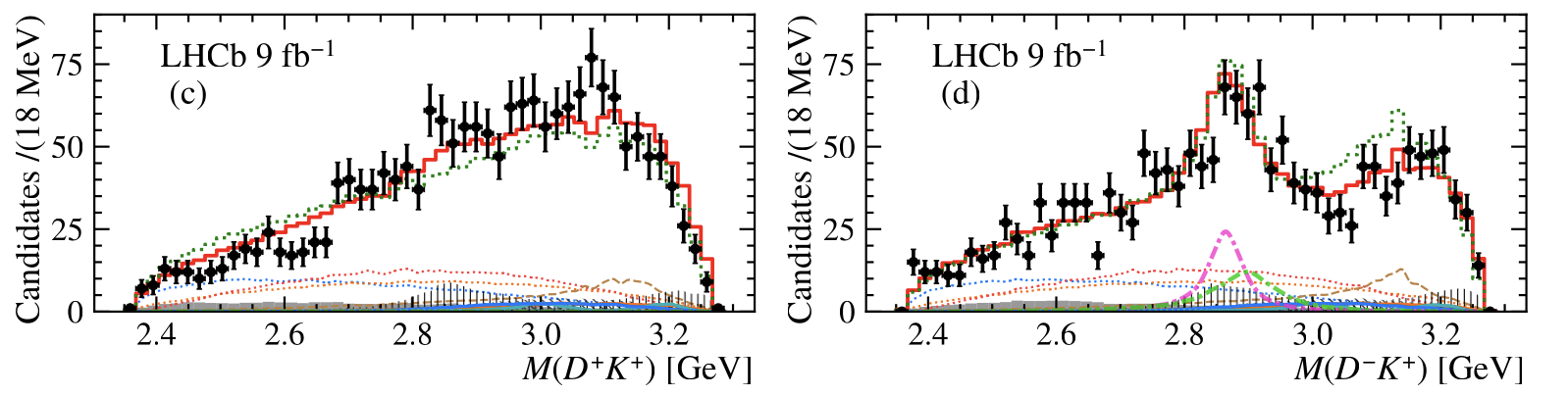 Previous work
This work
国科大 钱文斌
2025/03/23
12
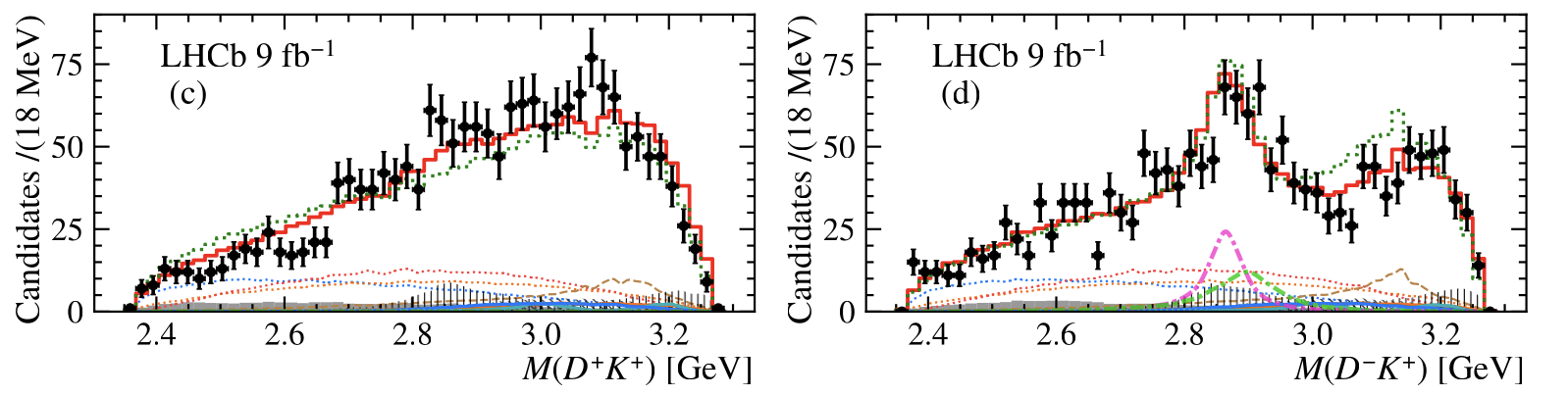 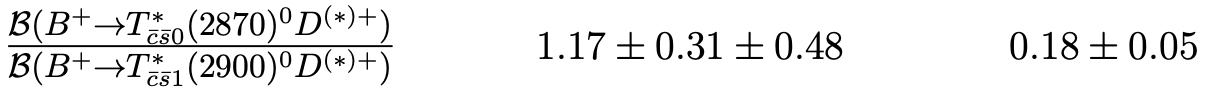 This work
Previous work
Large difference on branching fraction ratio, further hints on structures?
国科大 钱文斌
2025/03/23
13
PRL 134 (2025) 101901
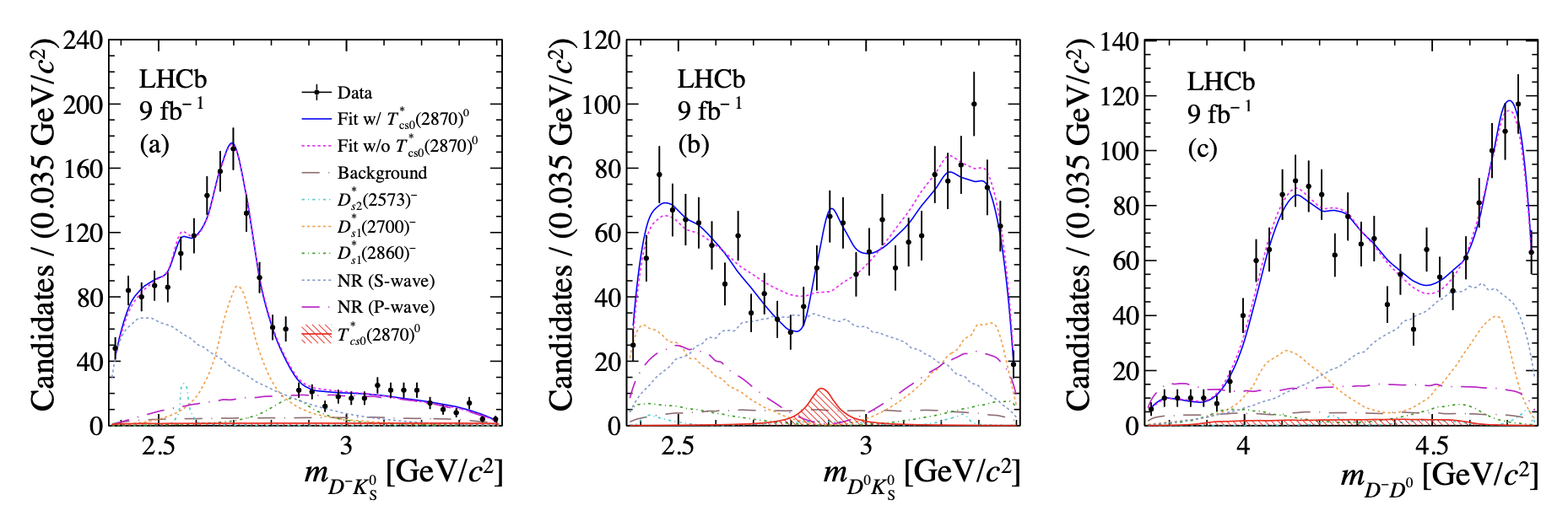 While 1 from Isospin symmetry?
国科大 钱文斌
2025/03/23
14
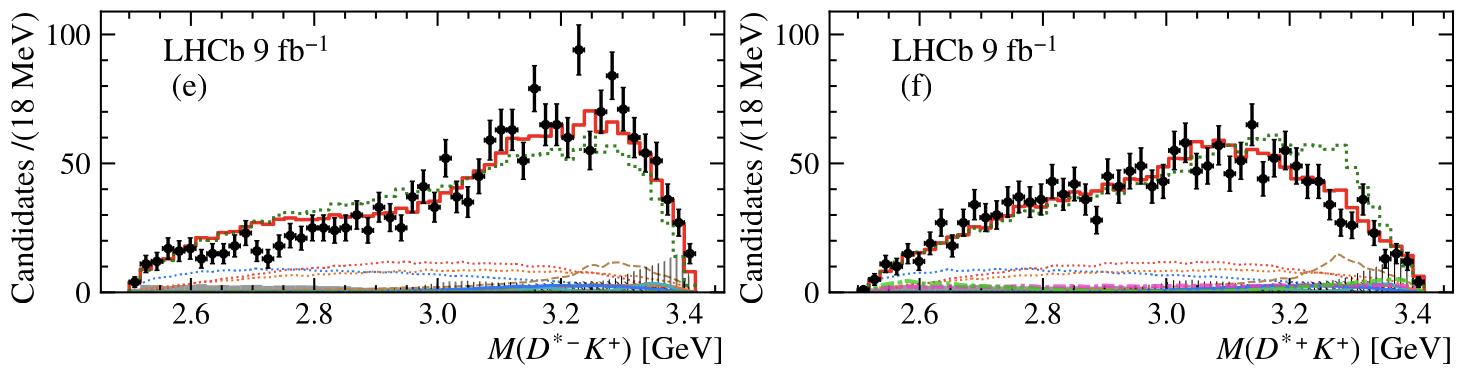 国科大 钱文斌
2024/03/23
15
Doubly charged tetraquark and its Isospin partner
Around 4K signal events
PRL 131 (2023) 041902
PRD 108 (2023) 012017
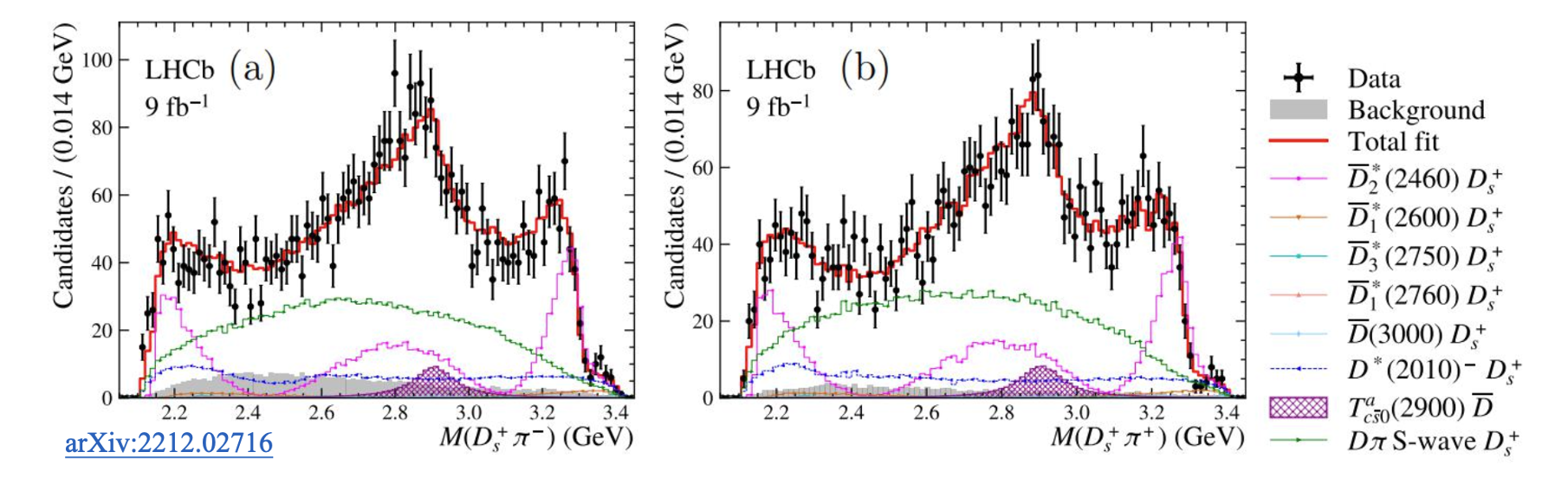 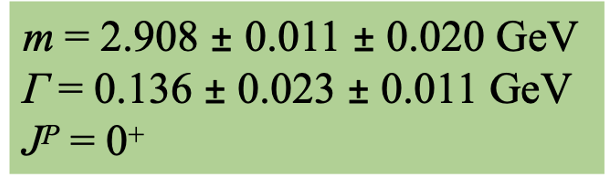 国科大 钱文斌
2025/03/23
16
Discovered more than 20 years ago, however, its structure remains puzzling
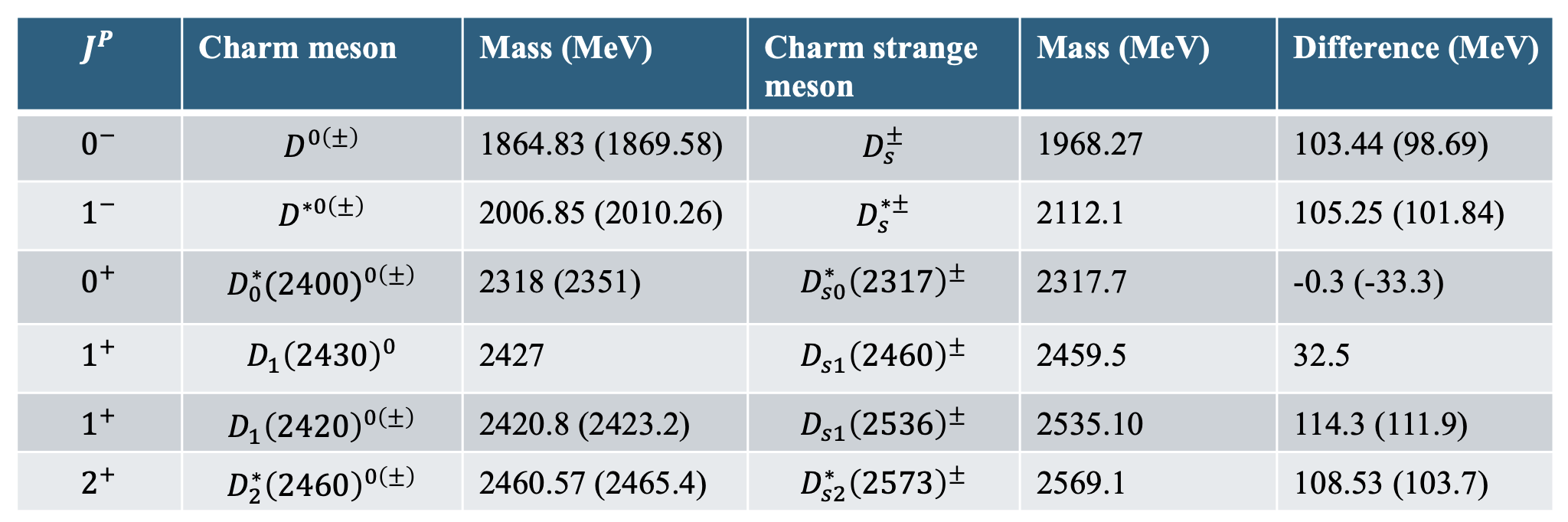 国科大 钱文斌
2025/03/23
17
Interesting structures seen on Dalitz plot and projections
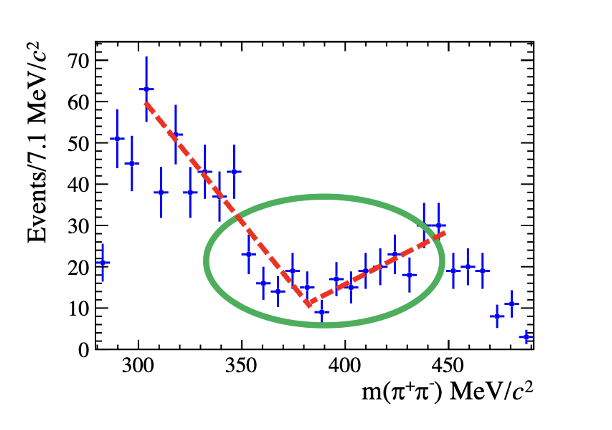 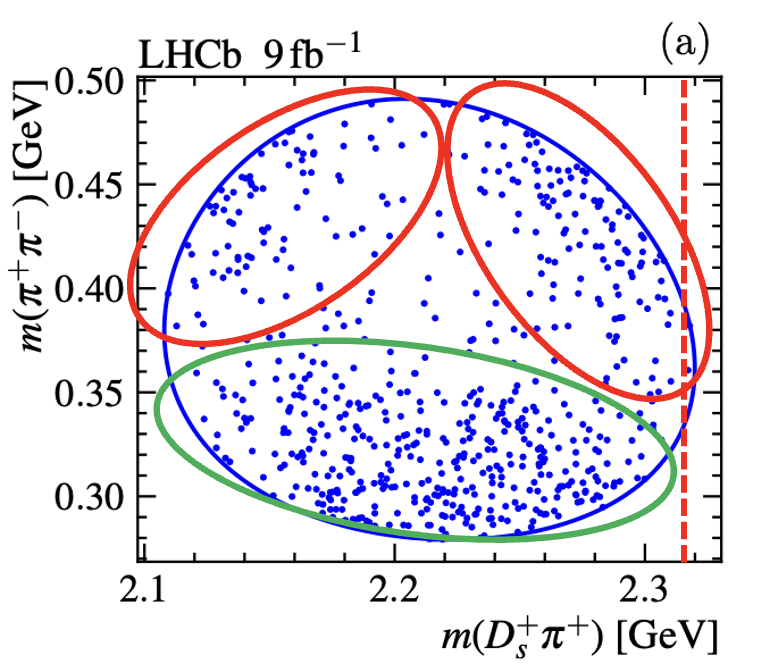 Very puzzling structures, rarely seen before
国科大 钱文斌
2025/03/23
18
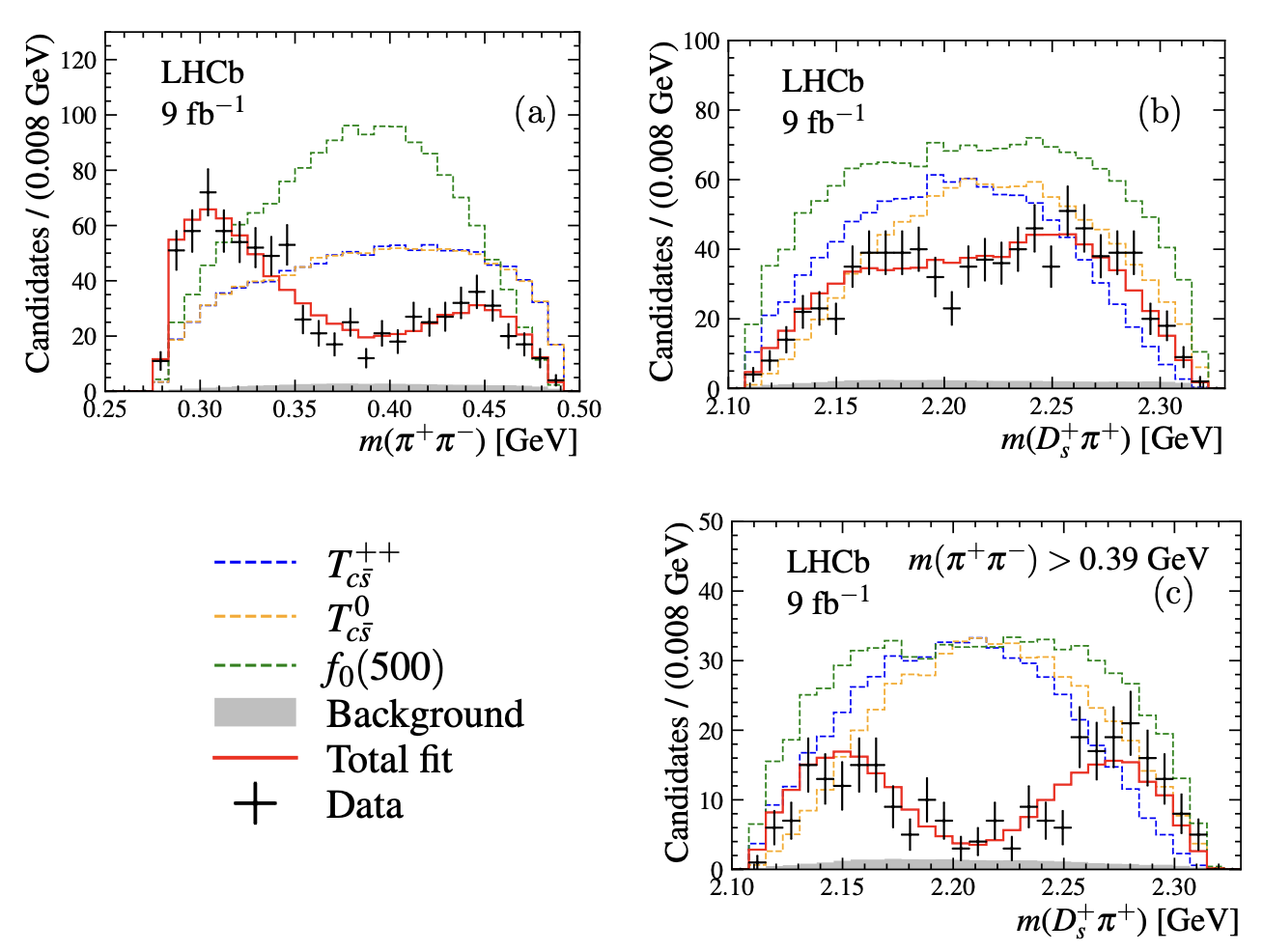 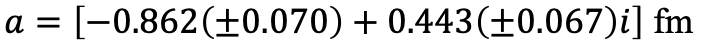 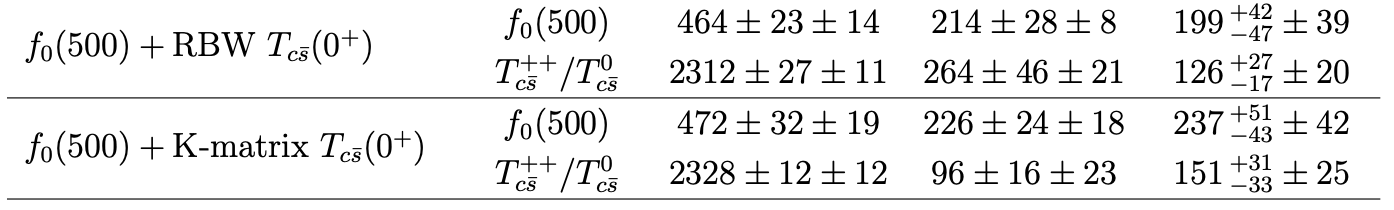 国科大 钱文斌
2025/03/23
19
Discussion
国科大 钱文斌
2025/03/23
20
Extract resonant information
Most exotic states and their properties established in multi-body decays 
Amplitude analyses crucial 





Amplitude analyses very complicated: main limitations to start an analysis
Enormous data from BESIII, LHCb and other flavor physics experiments: massive CPU time needed to perform analyses
A general PWA framework using modern acceleration technology (such as GPU, AD,…) eagerly needed
We have developed a new framework using TensorFlow
?
…
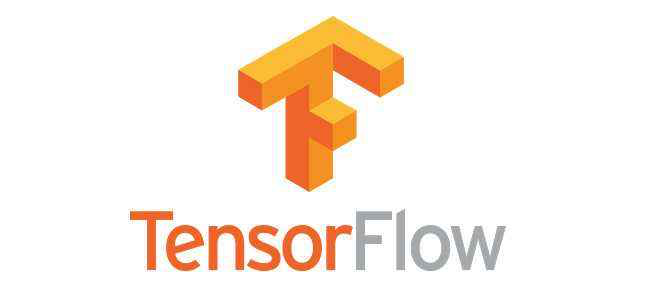 国科大 钱文斌
2025/03/23
21
TF-PWA
A general and user-friendly partial wave analysis framework
Hao Cai1, Chen Chen5, Shuangshi Fang4, Haojie Jing2, Yi Jiang2, Pei-Rong Li3, Beijiang Liu4, Yin-Rui Liu2, Xiao-Rui Lyu2, 
Runqiu Ma4, Rong-Gang Ping4, Wenbin Qian2, Rongsheng Shi3, Mengzhen Wang5, Shi Wang4, Zi-Yi Wang2, 
Jiajun Wu2, Shuming Wu2, Liming Zhang5,Yang-Heng Zheng2
1WHU, 2UCAS, 3LZU, 4IHEP, 5THU
国科大 钱文斌
2025/03/23
22
Features
GPU based 
Vectorized calculation 
Automatic differentiation
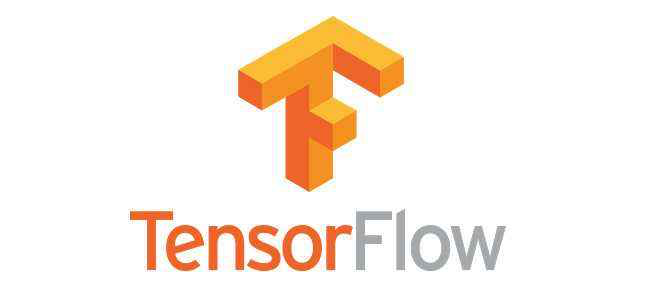 Fast



General


Easy to use
https://gitlab.com/jiangyi15/tf-pwa
Custom model available
Open access and well supported
Simple configuration file 
Automatics process
All necessary functions implemented
国科大 钱文斌
2025/03/23
23
New functions
Default option: helicity formulism based amplitude model
Now also “traditional” covariant tensor formulism
+ Irreducible tensor formulism
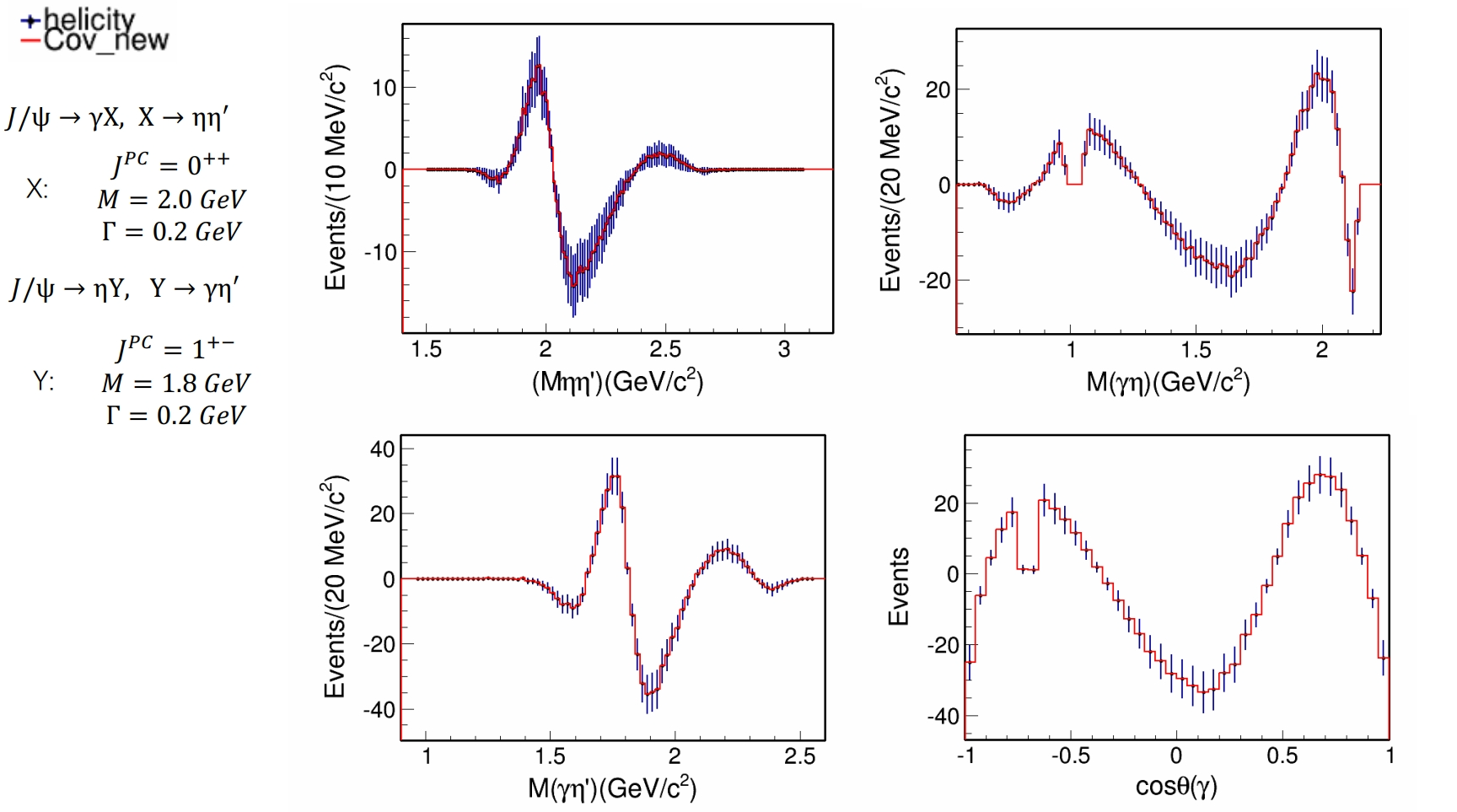 Opening possibilities for alignment between theoretical and experimental studies
国科大 钱文斌
2025/03/23
24
Outline of the talk
Introduction

Recent results on spectroscopy studies

Recent results on CP violation studies (detailed discussion see Yanxi’s talk)

Prospects and conclusion
国科大 钱文斌
2025/03/23
25
CP violation in baryon decays not yet discovered
2018
2019
????
1999
2013
2004
1964
2001
2012
Direct CP violation in baryon decays
CP violation (in mixing) in neutral Kaon decays
Direct CP violation in neutral Kaon decays
60 years after discovery of CP violation, strikingly, not yet found in baryon decays
Will it be SM or not, we don’t know
Discover it not only rich our understanding, but also provide new mechanism for generating matter antimatter asymmetry
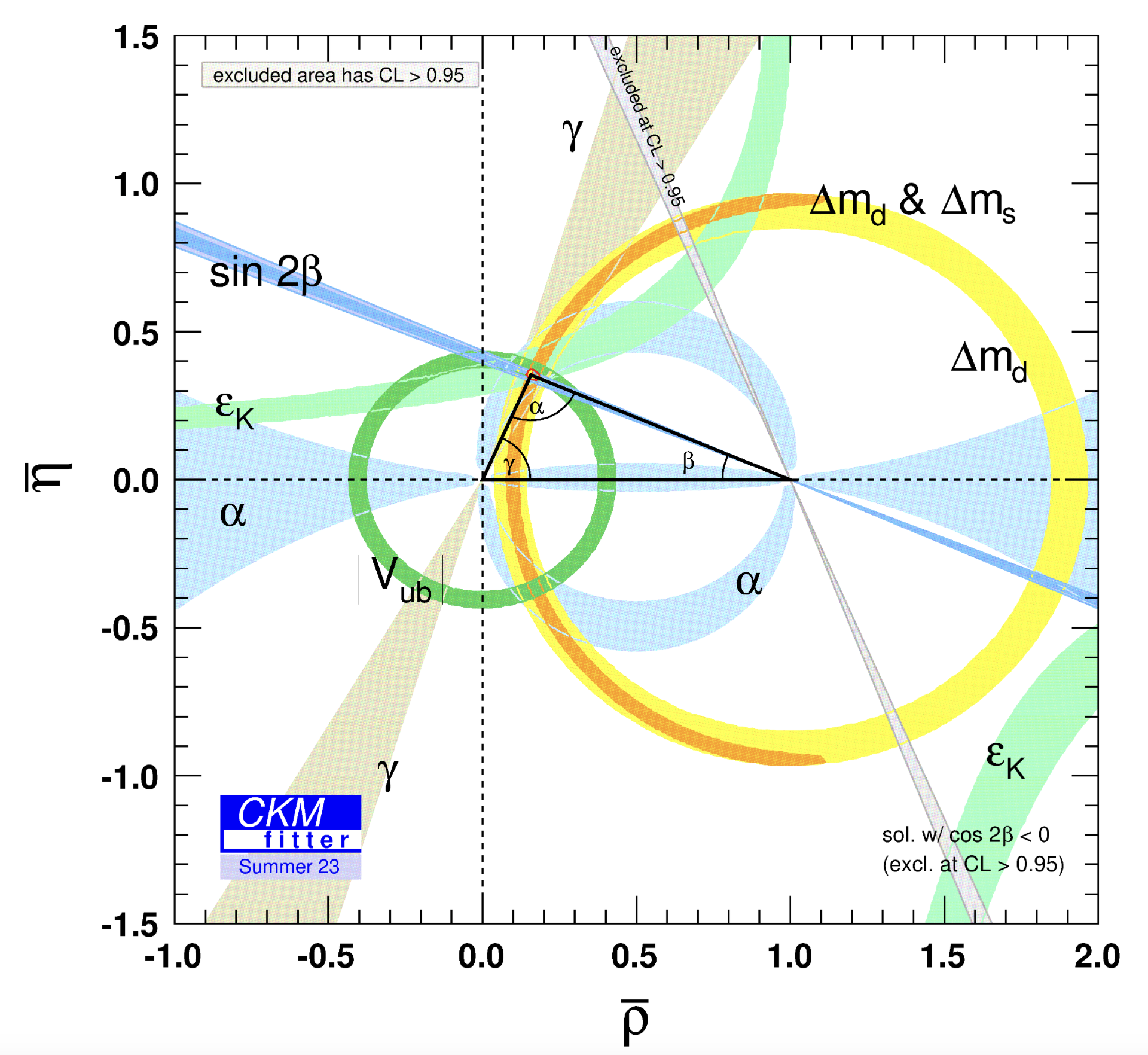 国科大 钱文斌
2025/03/23
26
JHEP04(2014)087
PRD108(2023)L011101
PRL133 (2024) 101902
Nature Phys.13(2017)391
Methods to search for CP violation
Many methods have been explored to search for CP violation in baryon decays
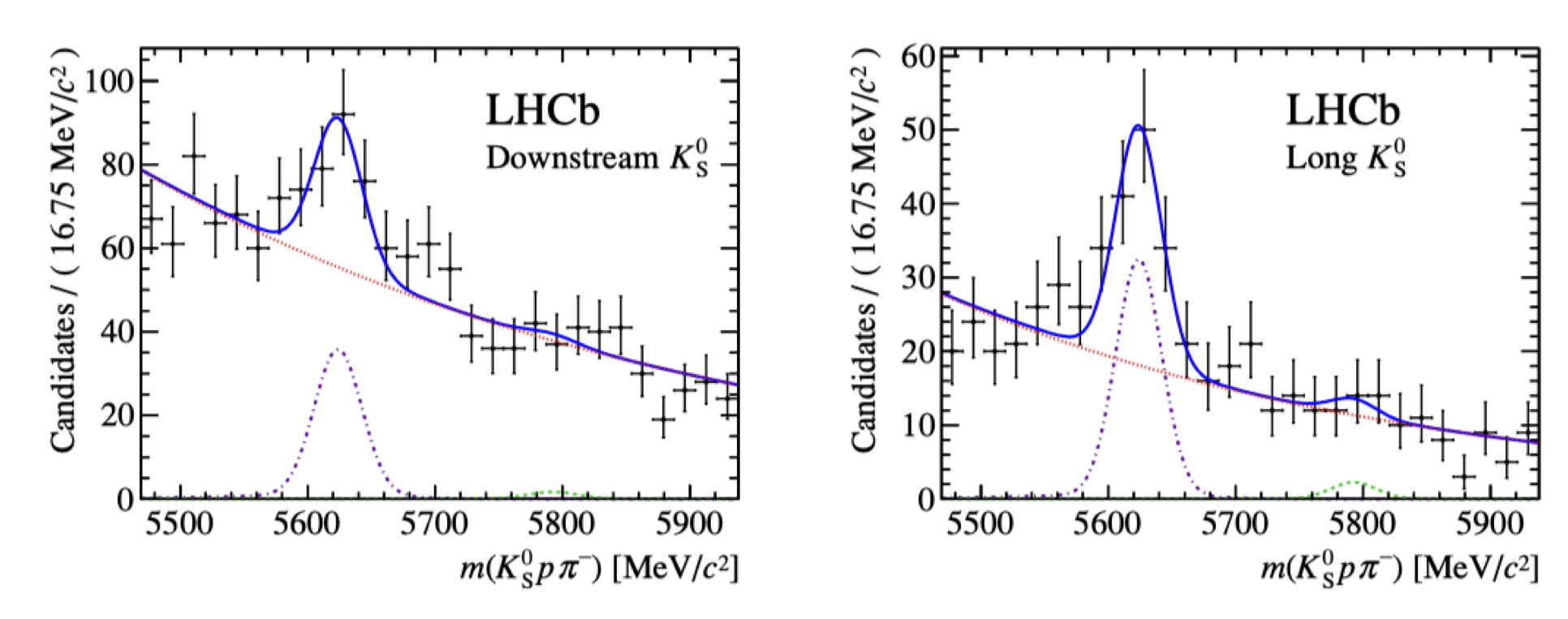 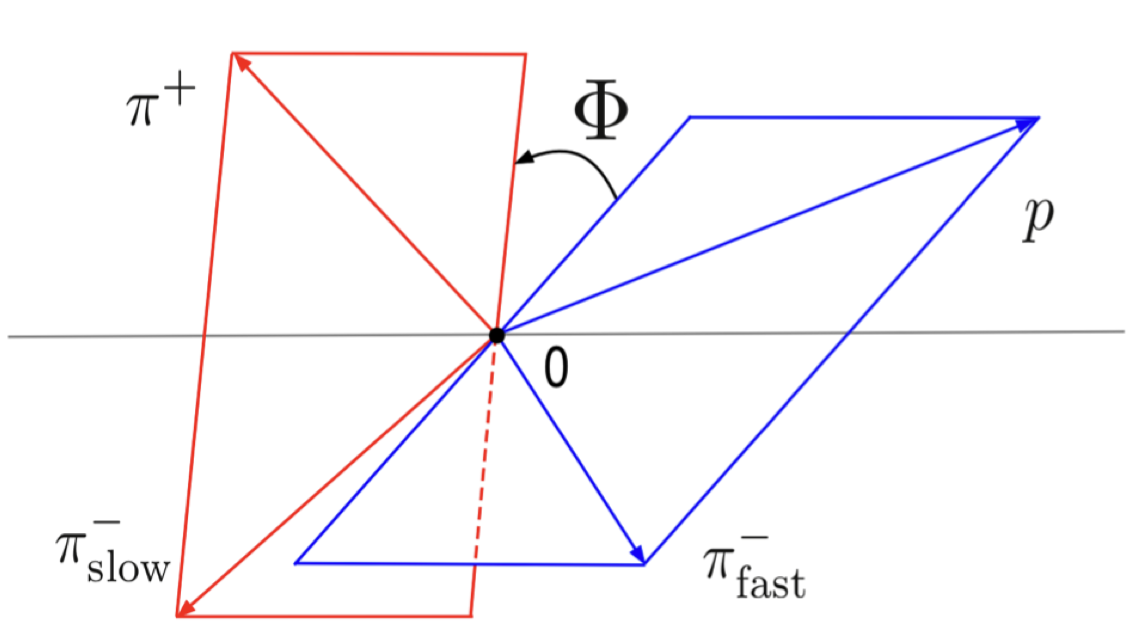 Decay parameters asymmetry
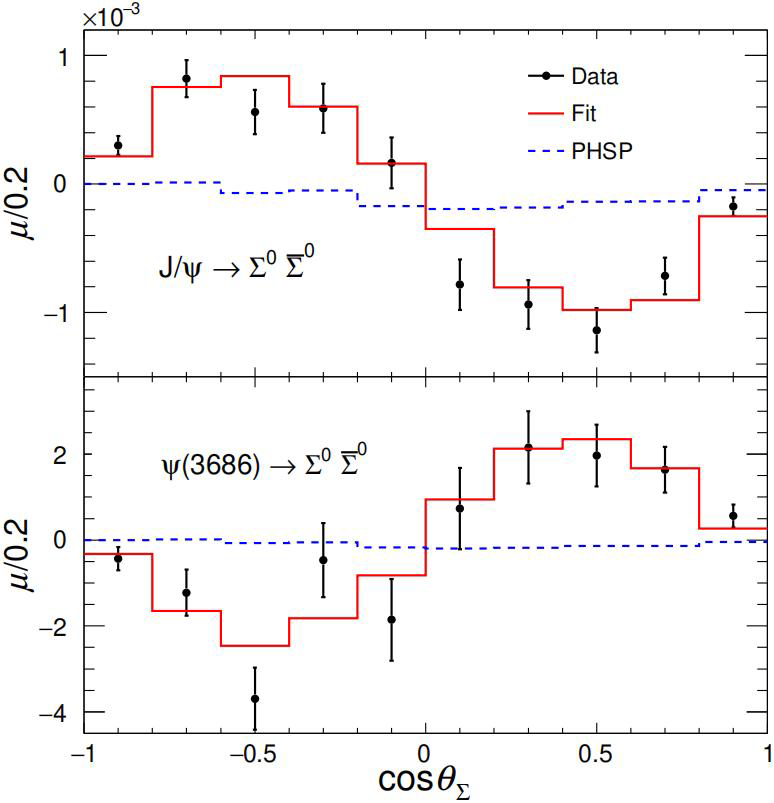 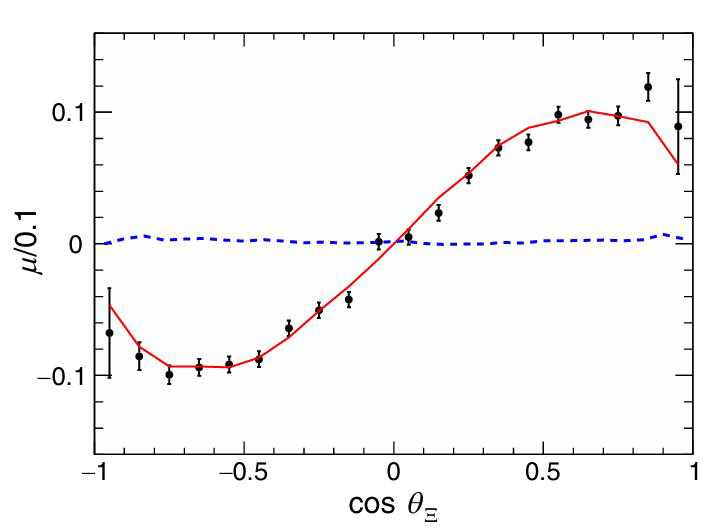 国科大 钱文斌
2025/03/23
27
Here we come
PRL 134 (2025) 101802
Preliminary
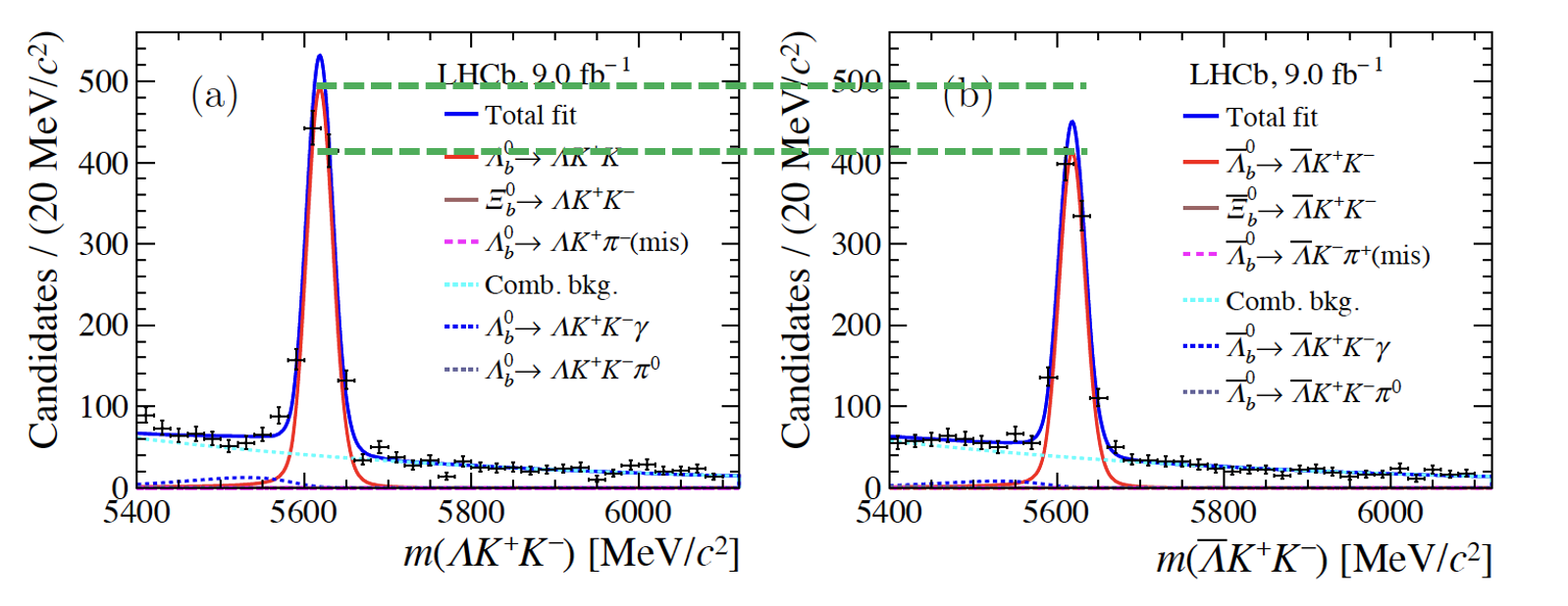 Three body decays, need to know which resonance contributes
国科大 钱文斌
2025/03/23
28
PRL 134 (2025) 101802
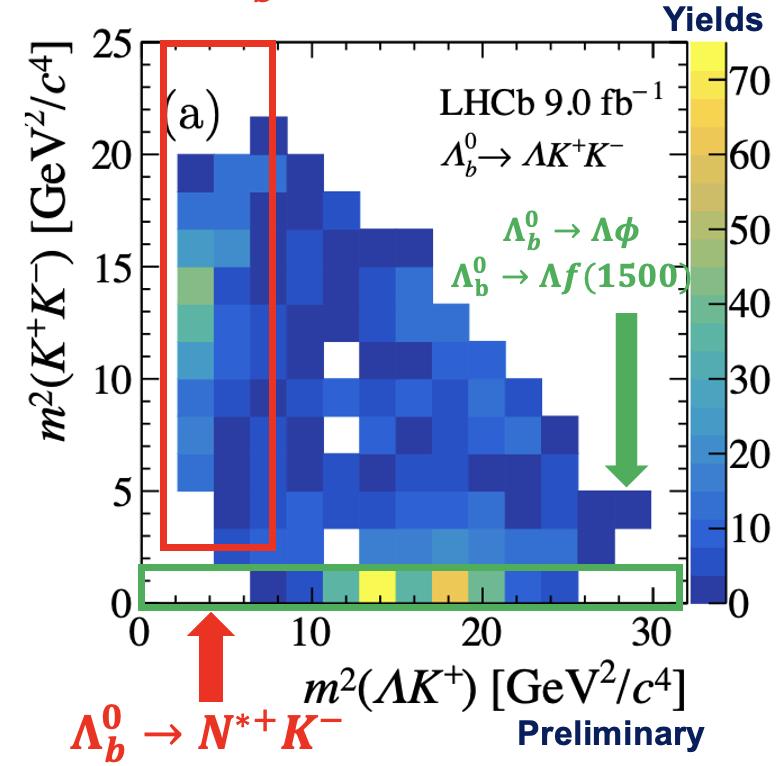 Preliminary
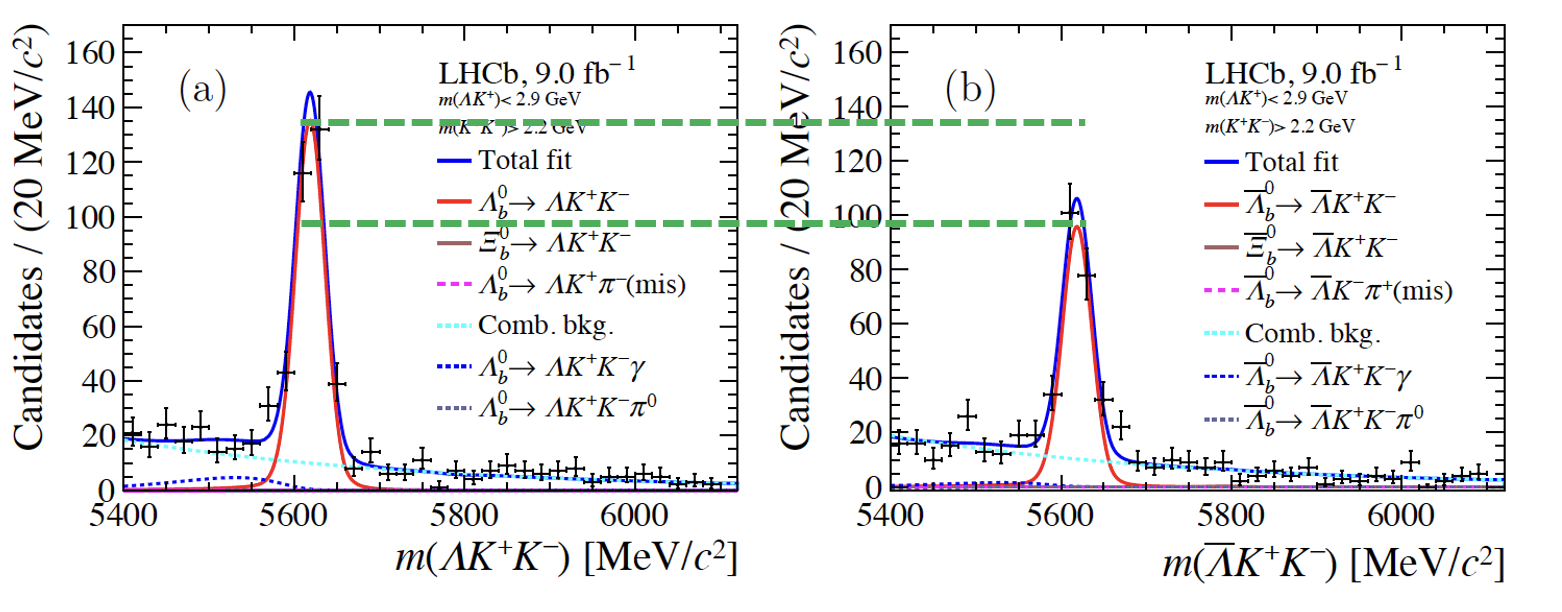 region
PRD107 (2023) 053009
Predicted CPV (resonant), ~1.5%
国科大 钱文斌
2025/03/23
29
CPC48 (2024) 101002
Scattering input from SAID program
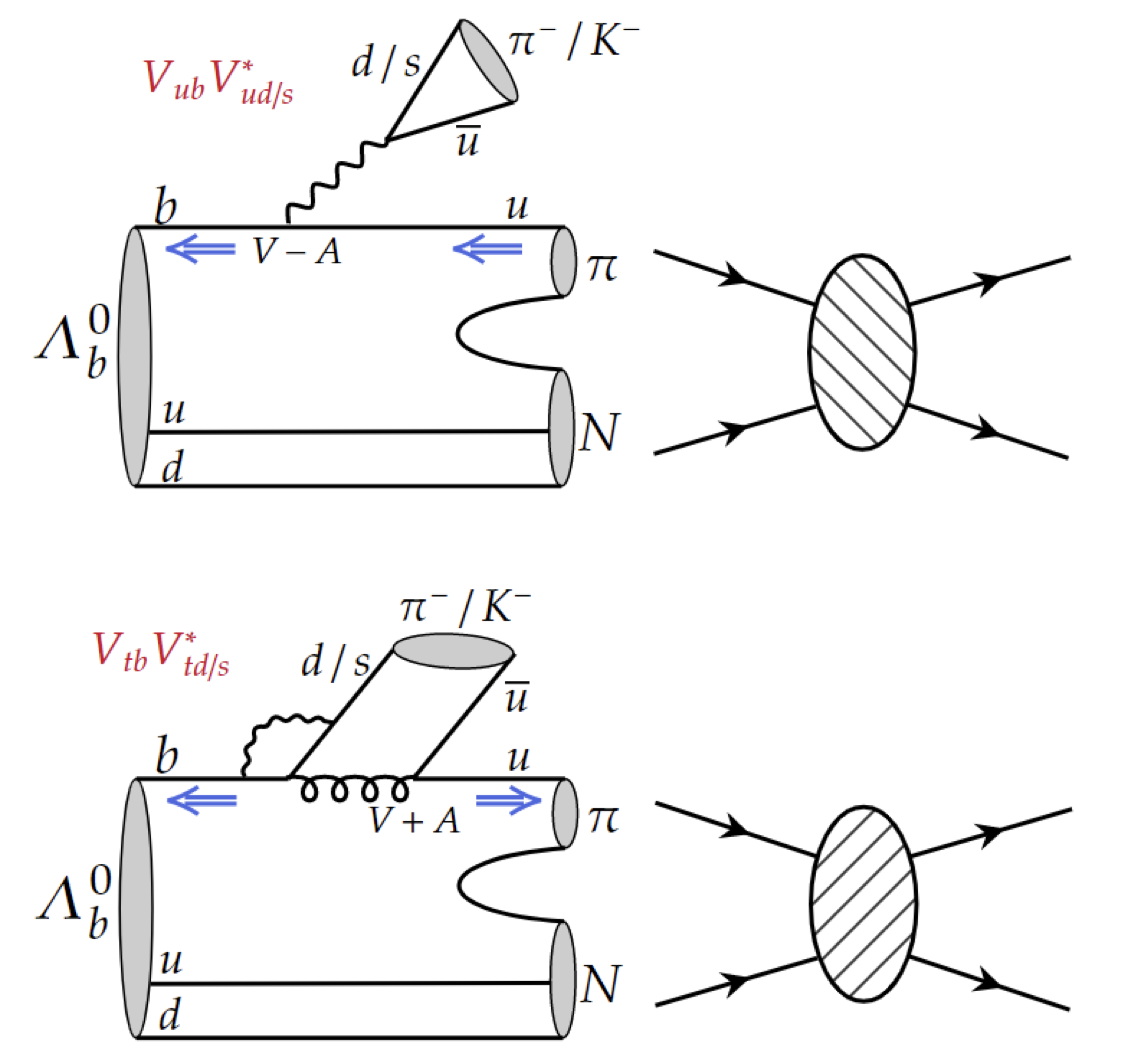 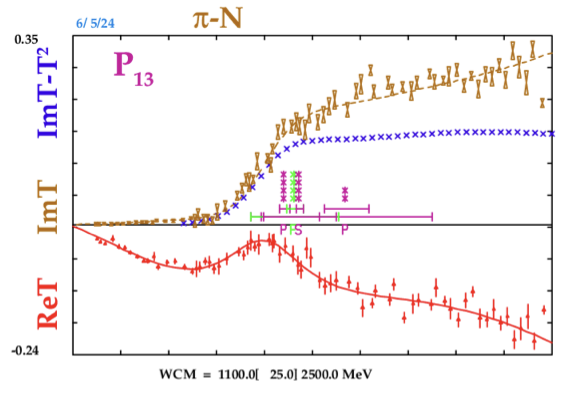 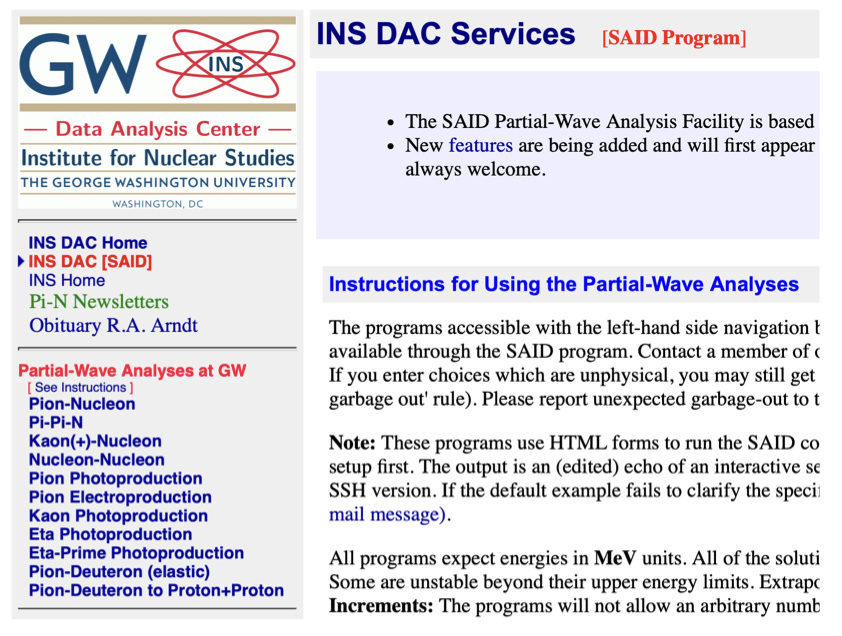 Different scattering amplitudes
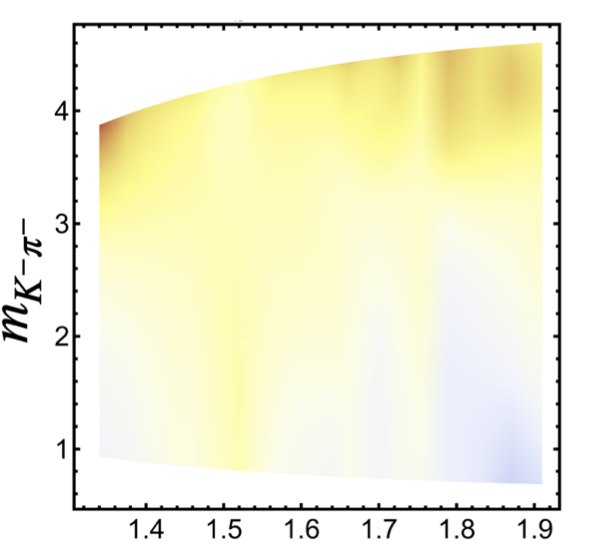 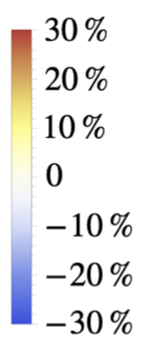 W. Wang et al using U-spin to predict related decays (arXiv:2411.18400)
strong phase
weak phase
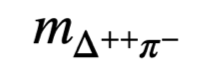 国科大 钱文斌
2025/03/23
30
Can we do more?
Phys. Rev. 108 (1959) 1645
More complicated, but also add more information
Decay parameters, first proposed by Lee and Yang (1959) to study hyperon decays
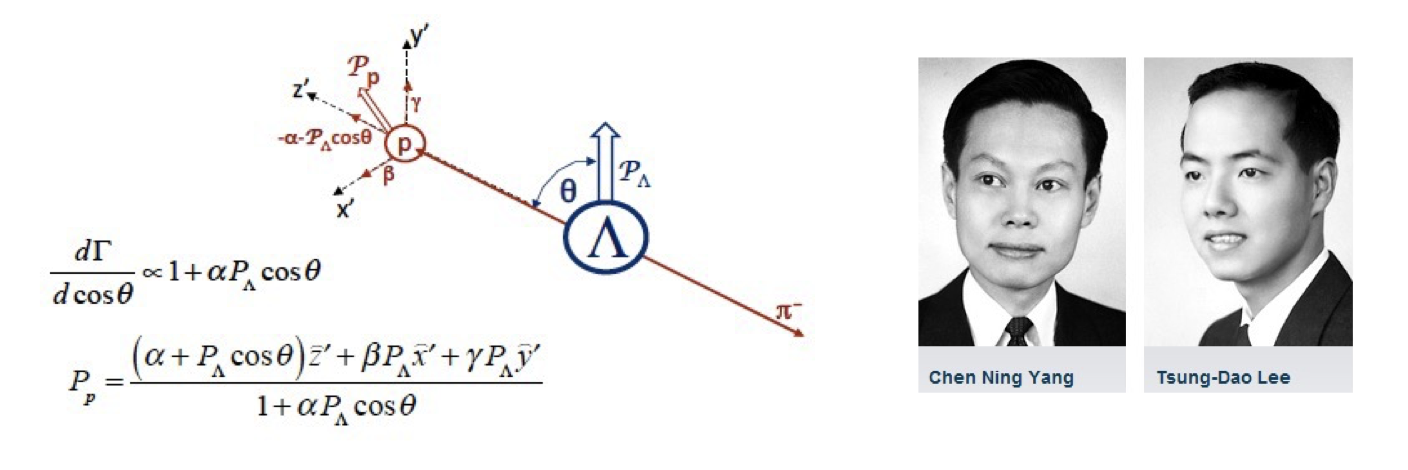 New CP observables:
国科大 钱文斌
2025/03/23
31
LHCb can contribute
PRL 133 (2024) 261804
Several decay chains considered:
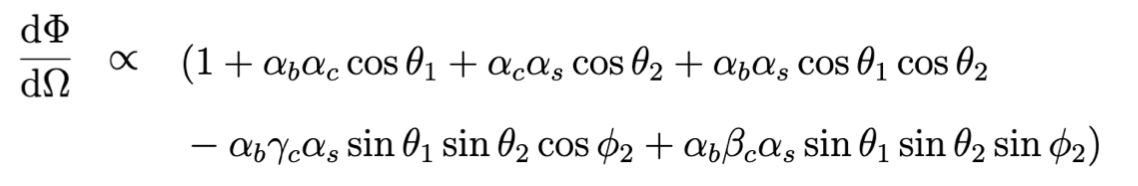 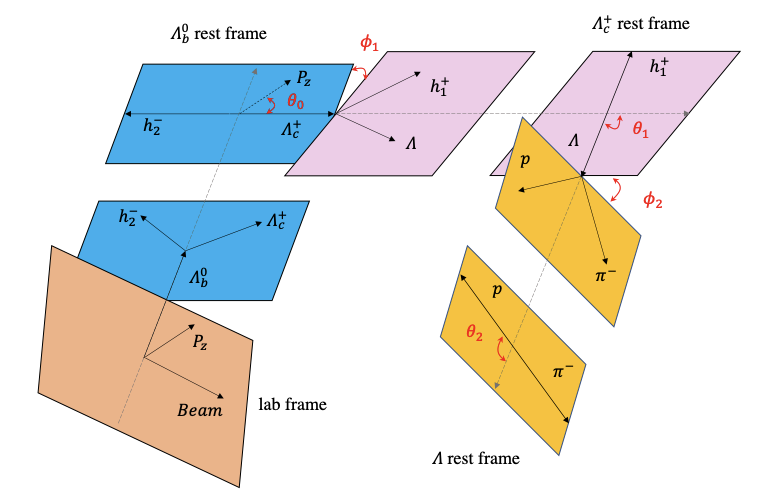 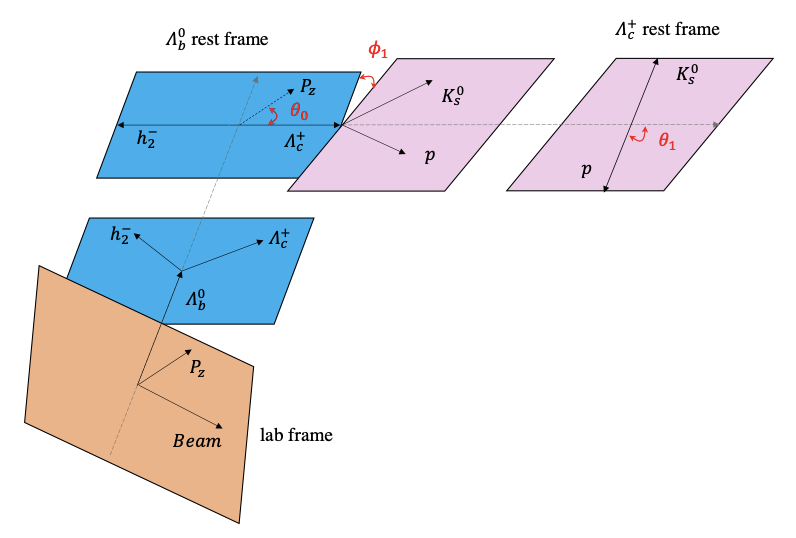 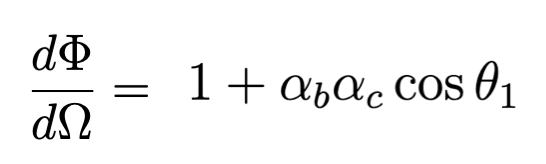 国科大 钱文斌
2025/03/23
32
Results of decay parameters
PRL 133 (2024) 261804
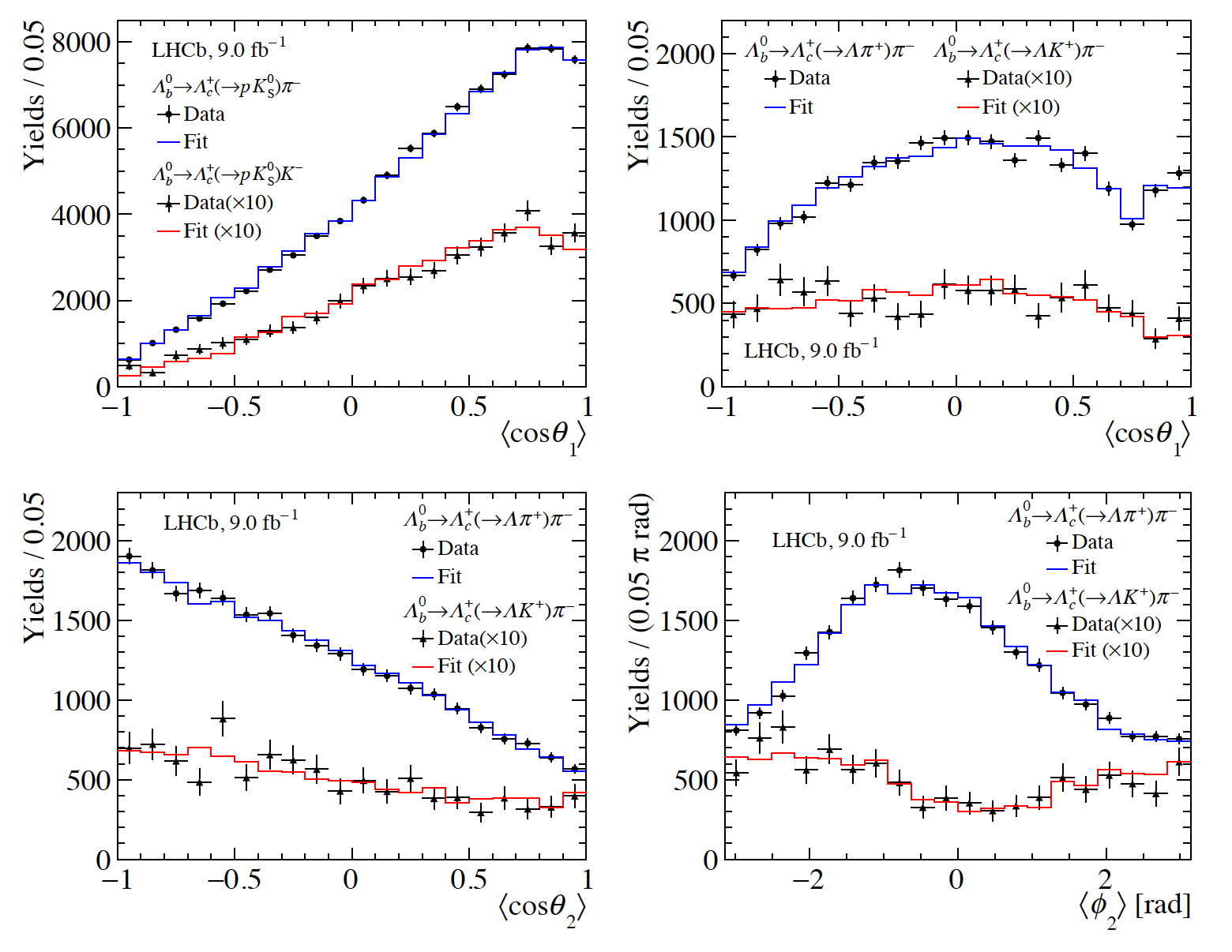 国科大 钱文斌
2025/03/23
33
CP violation in baryon decays in near future
国科大 钱文斌
2025/03/23
34
Next question: is it SM?
国科大 钱文斌
2025/03/23
35
Already some interesting work by Q. Qin et. al., PRD108 (2023) L111901
国科大 钱文斌
2025/03/23
36
PRL 134 (2025) 101801
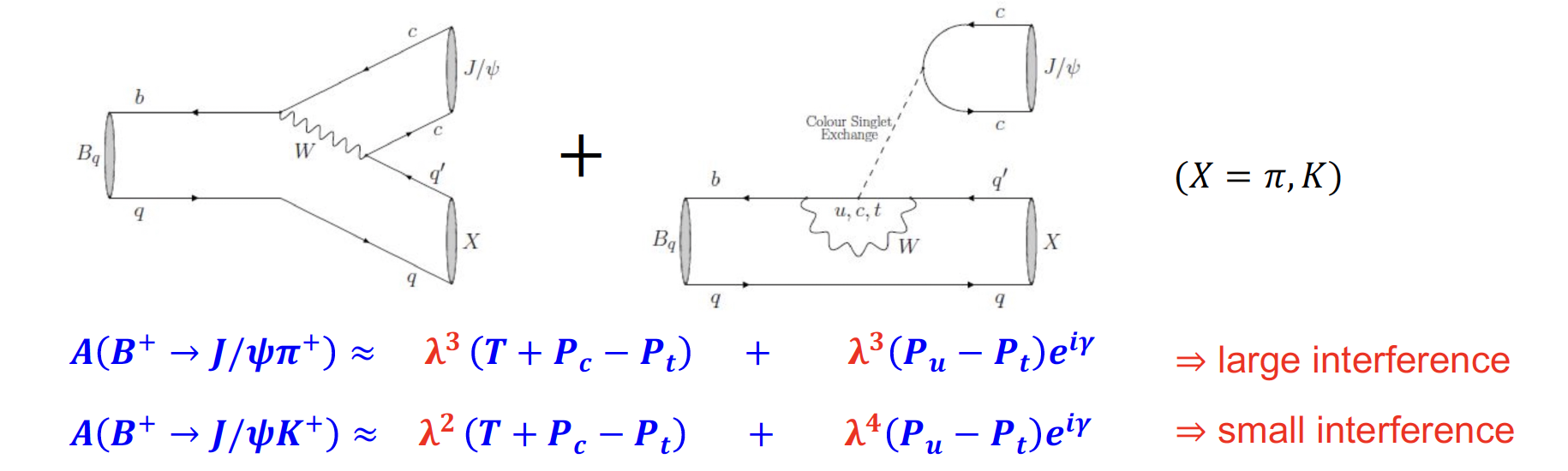 国科大 钱文斌
2025/03/23
37
Outline of the talk
Introduction

Recent results on spectroscopy studies

Recent results on CP violation studies

Prospects and conclusion
国科大 钱文斌
2025/03/23
38
Prospects
0.4 ab-1
15 ab-1
50 ab-1
250 ab-1
Belle II
2024-2027
2019-2022
Run 1
LS1
Run 2
LS1
upgrade
Run 3
2029-2032
2025-2029
2022-2025
2019-2022
2015-2018
2032-2035
2035-future
Run4
LS4
Run2
Run5-6
LS2
Run3
LS3
Phase Ib
Upgrade
Phase II
Upgrade
Phase I
Upgrade
LHCb
50 fb-1
23 fb-1
300 fb-1
HL-LHC
CMS/ATLAS
200 fb-1
3000 fb-1
国科大 钱文斌
2025/03/23
A new LHCb detector
With our new LHCb detector, already collected more data than Run1+2
More importantly, full software trigger ➜ better performance on hadronic final states
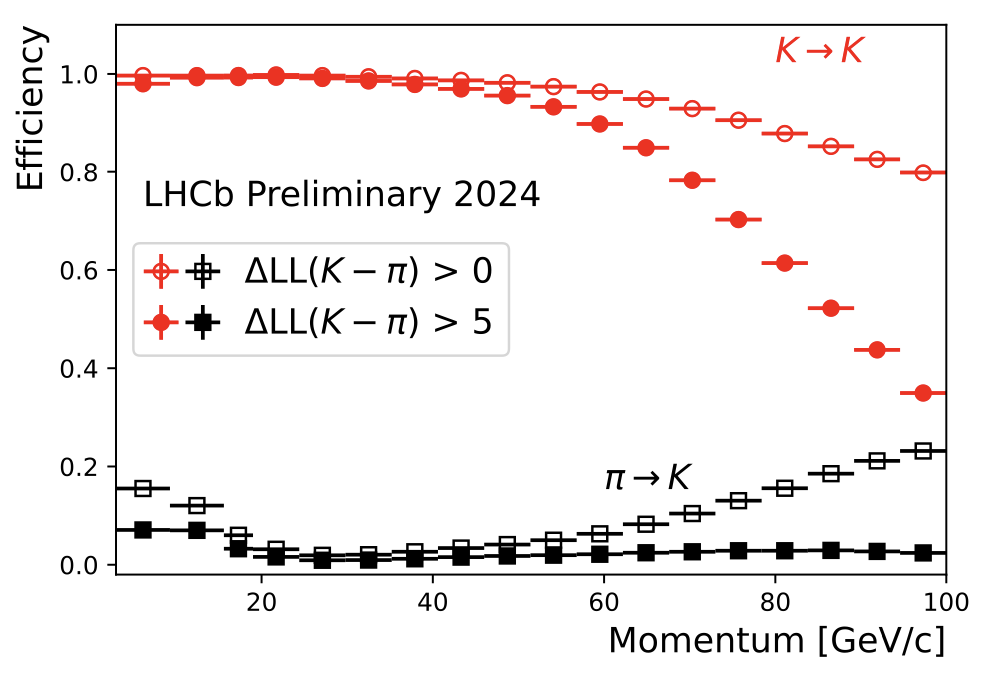 Removed M1 and new readout
New pixel Velo
New SciFi
New UT
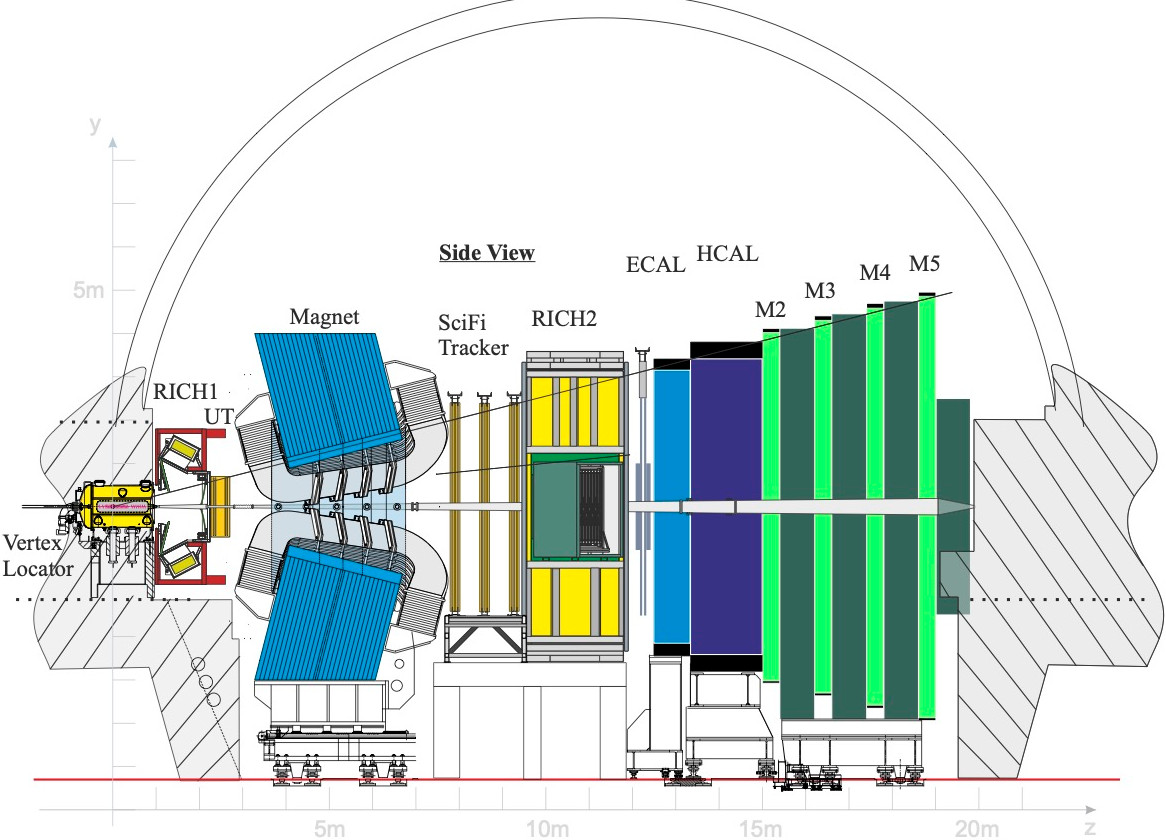 Similar PID performance
Twice trigger efficiencies (hadronic)
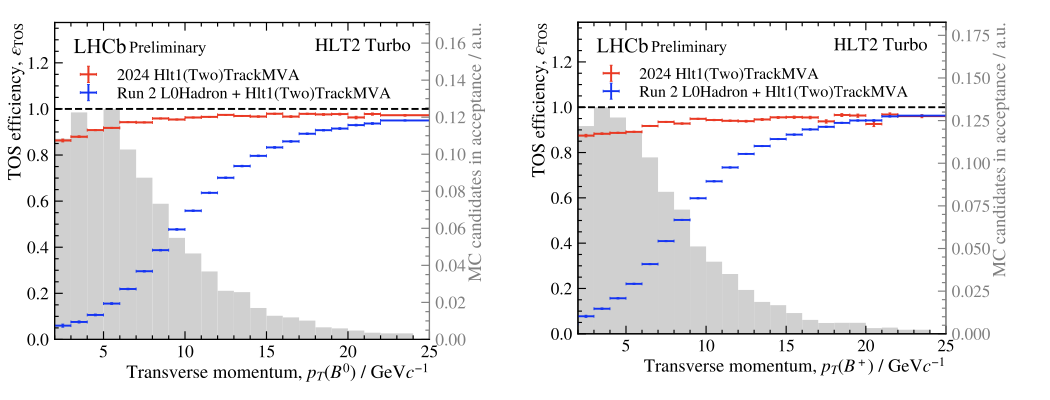 Removed PS/SPD and new readout
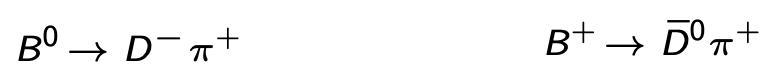 New RICH optics and PMS
国科大 钱文斌
2025/03/23
40
Future of flavor and hadron physics
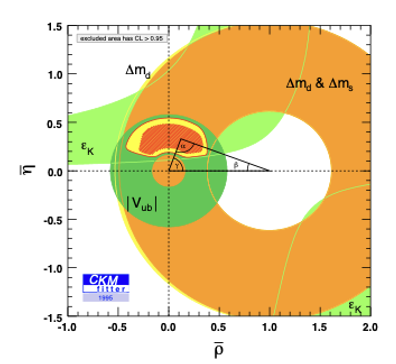 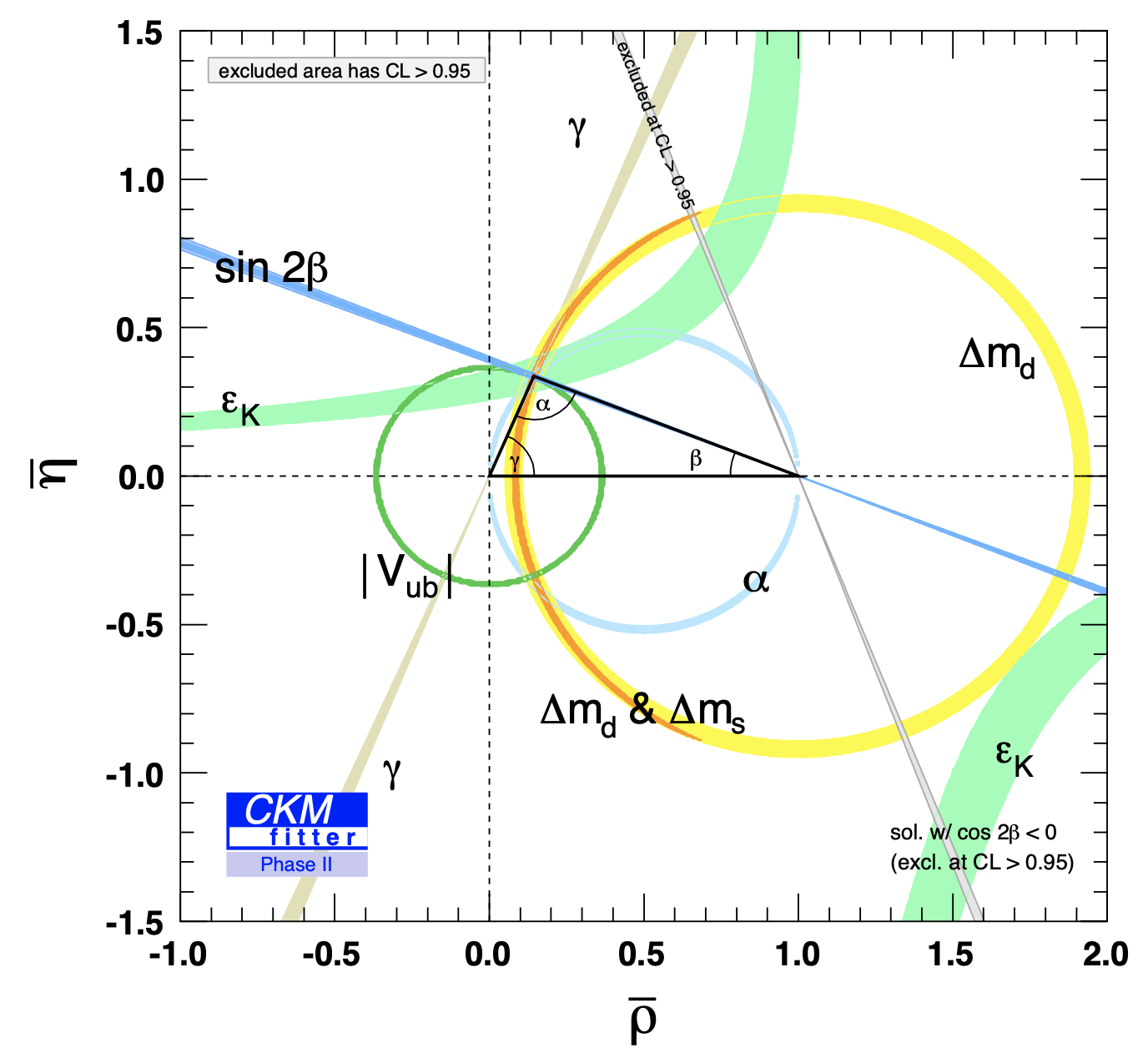 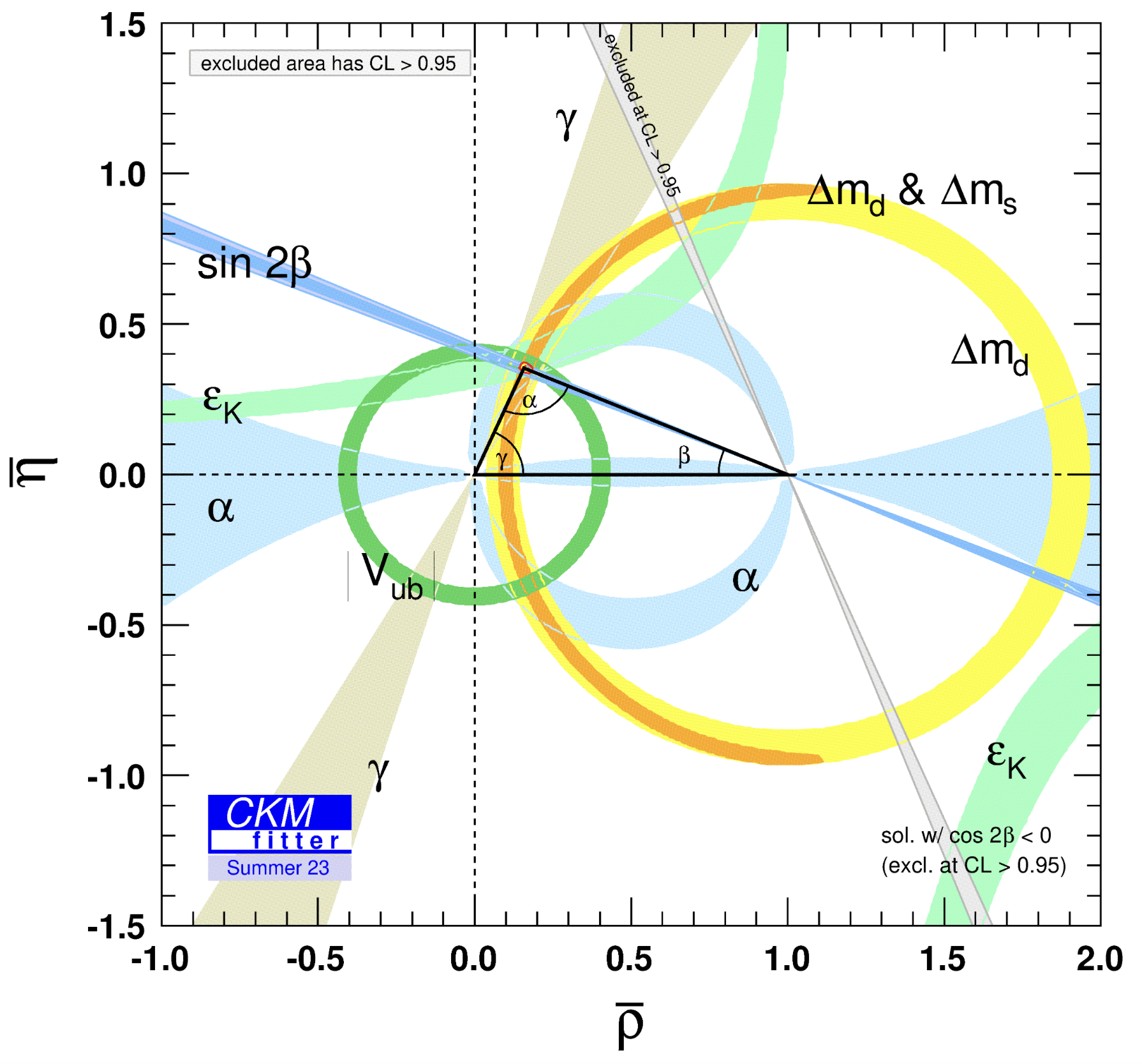 2040?
2023
1995
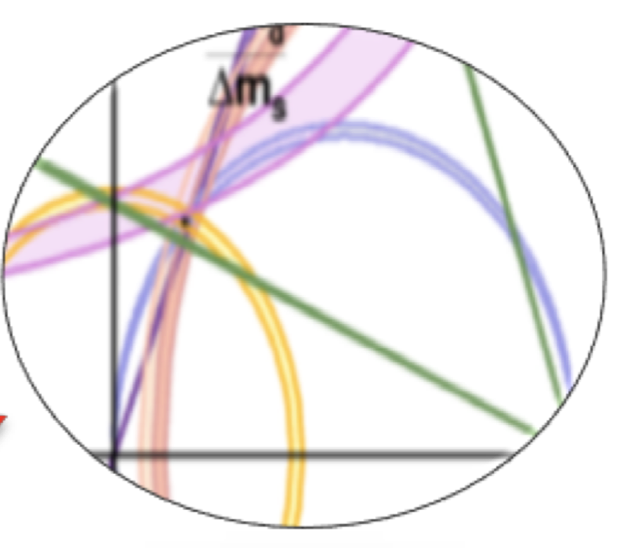 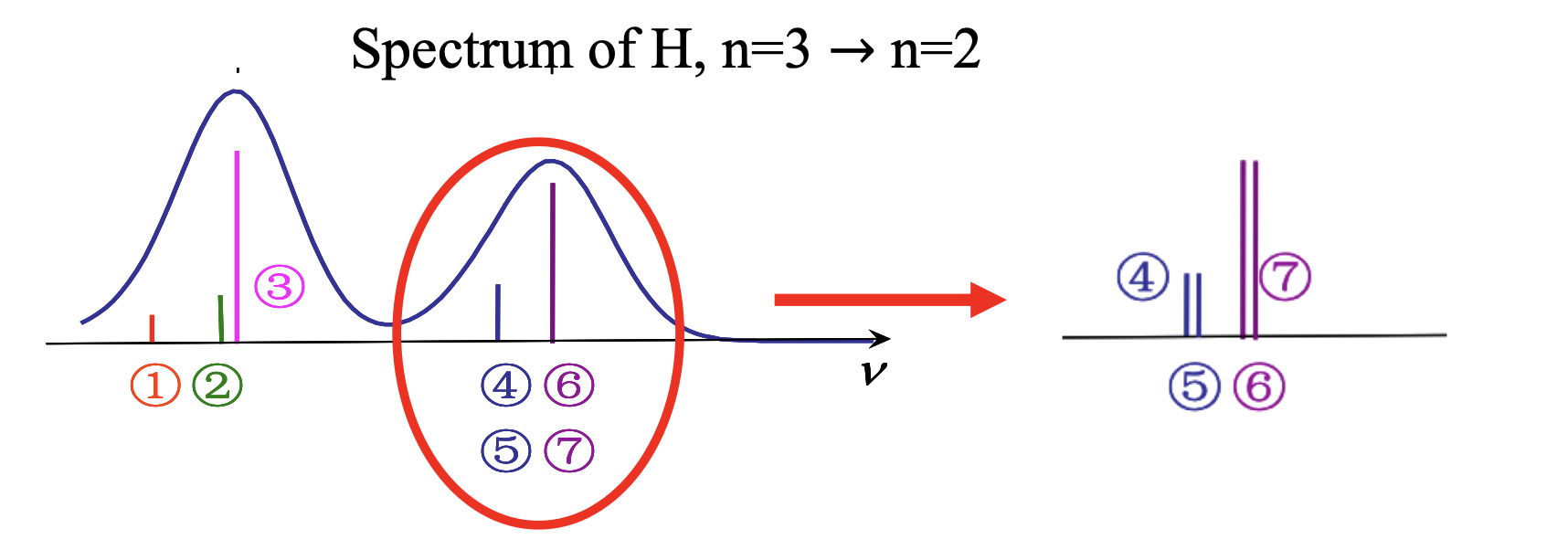 Either we find NP, or we understand non-perturbative QCD
国科大 钱文斌
2025/03/23
Thank you for your attention!
国科大 钱文斌
2025/03/23
42